Unit 11
What’s the matter with you?
Lesson 3
WARM-UP
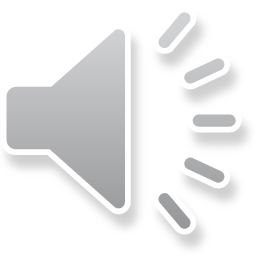 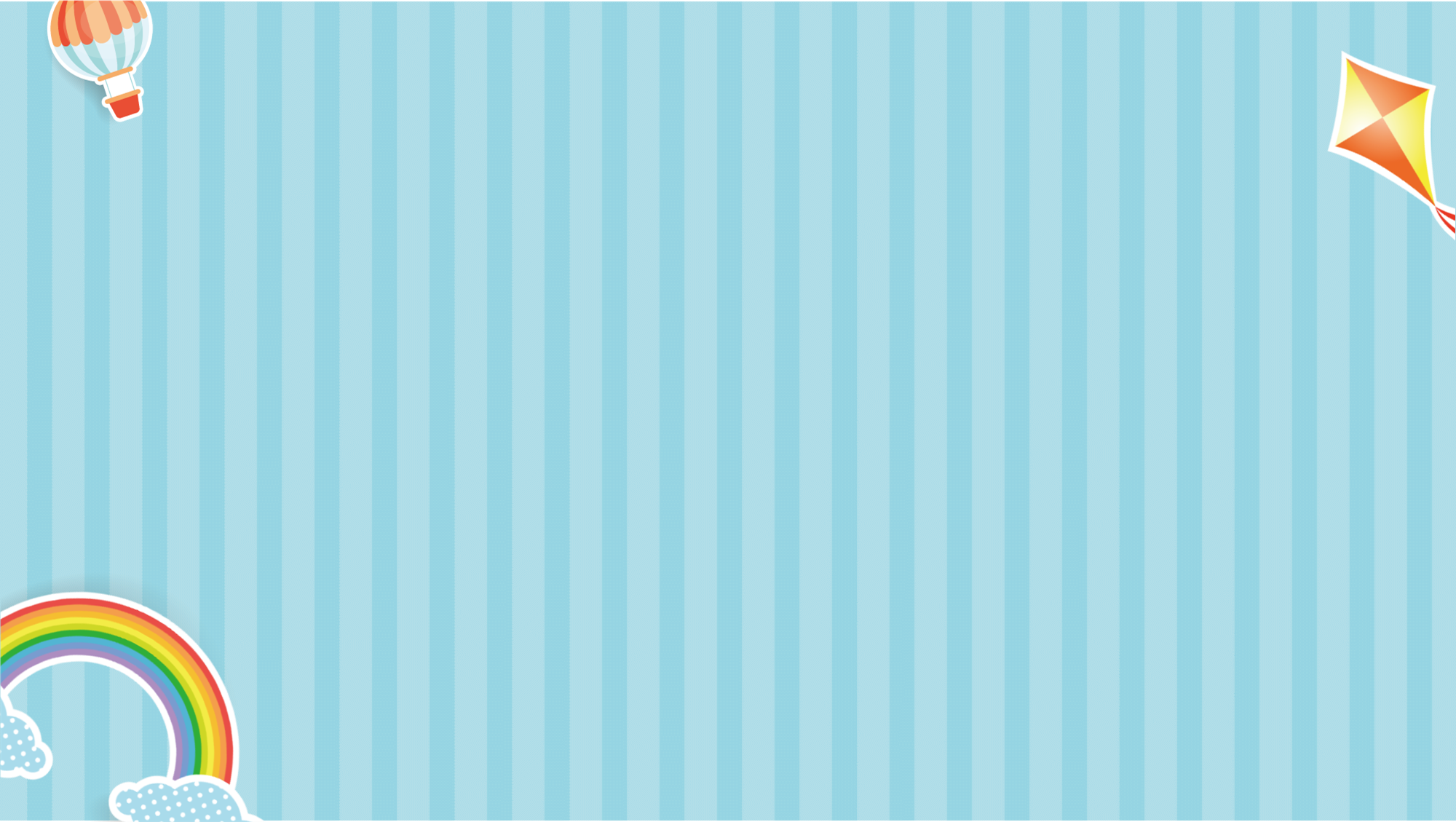 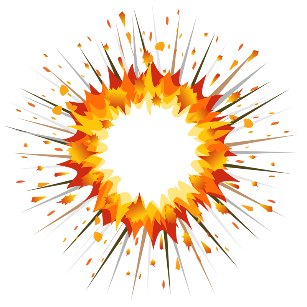 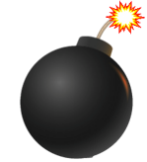 BOMSTAR
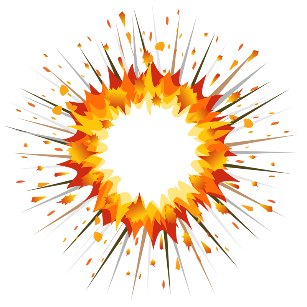 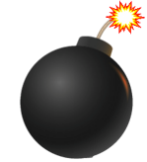 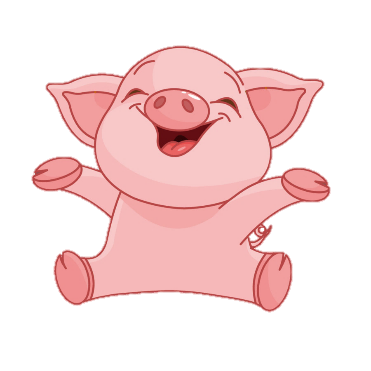 PLAY
[Speaker Notes: Ms Huyền Phạm - 0936.082.789 – YOUTUBE: MsPham.  Facebook: Powerpoint thật dễ]
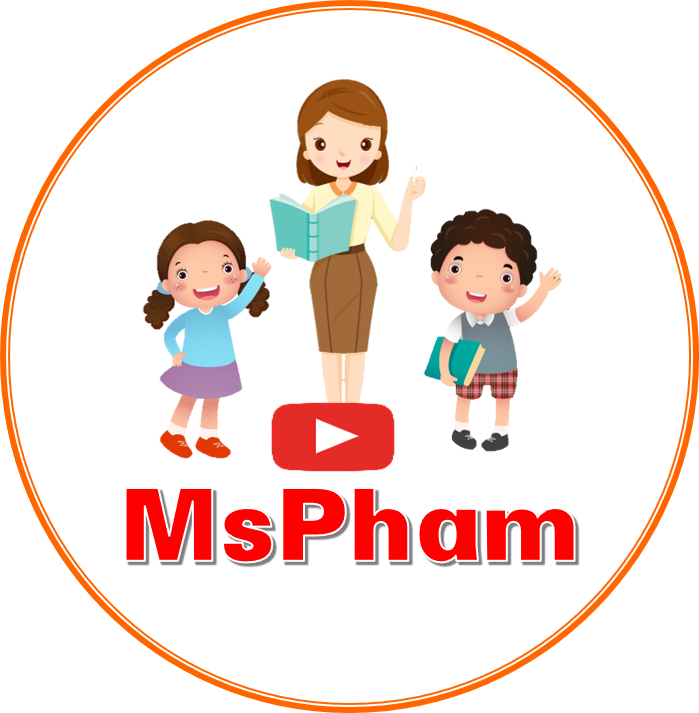 Ms Huyền Phạm
0936.082.789
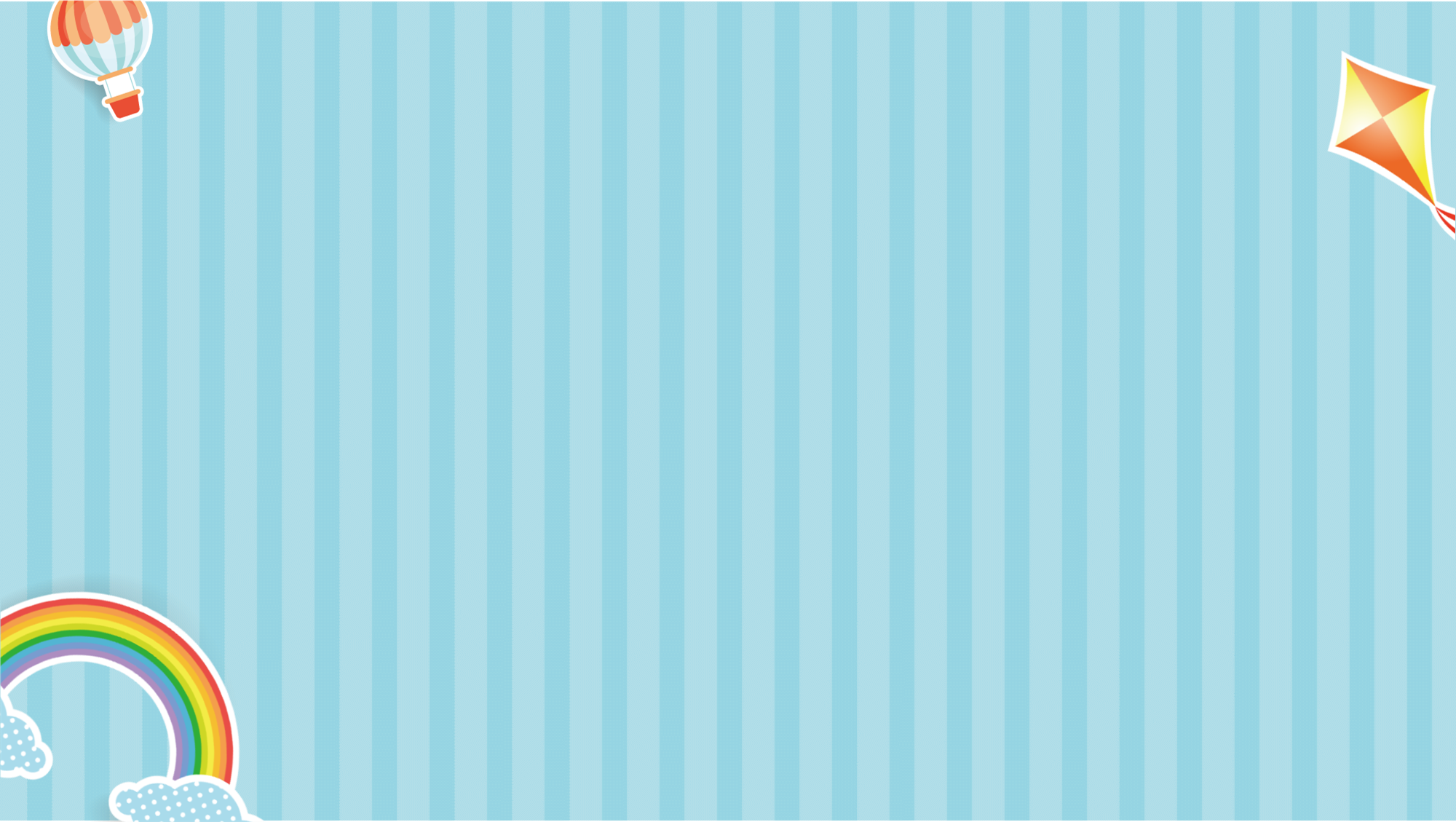 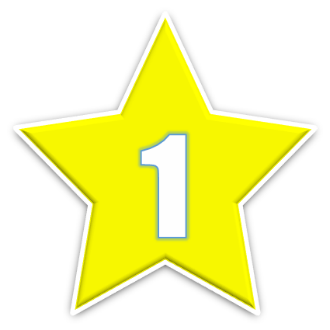 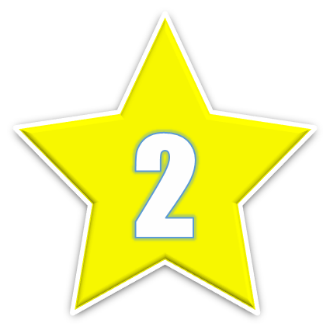 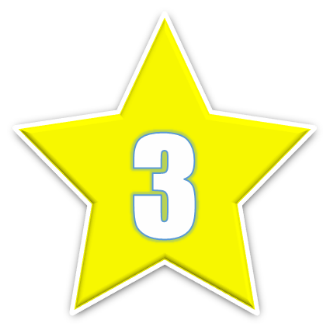 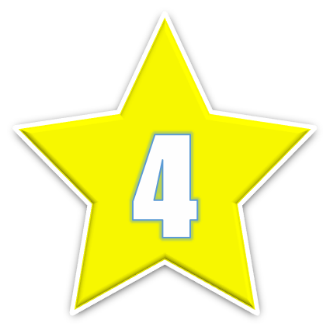 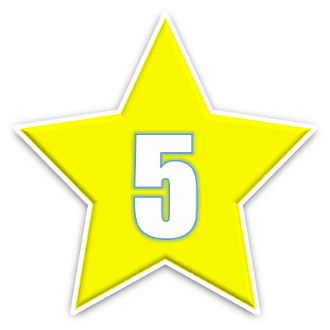 +2
-2
+5
+3
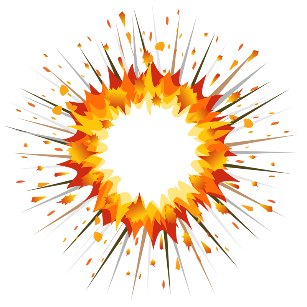 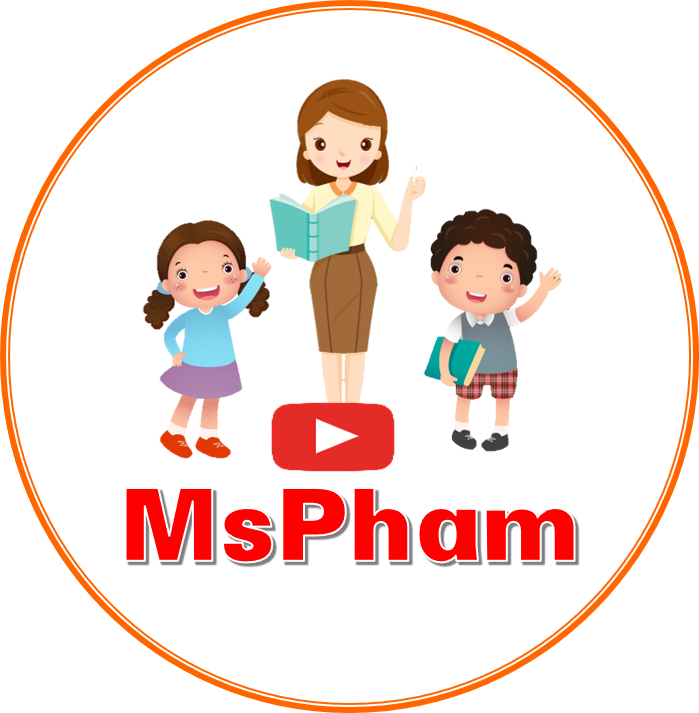 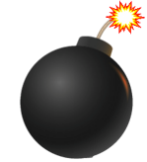 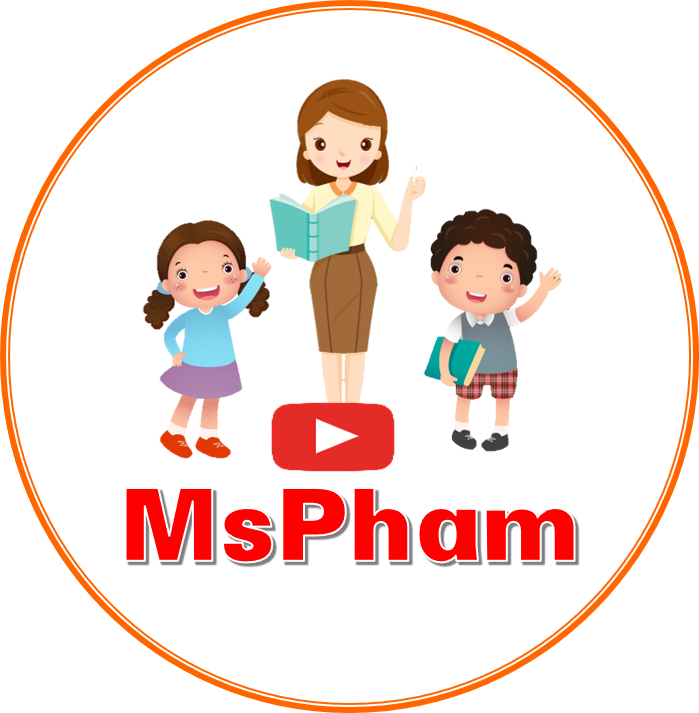 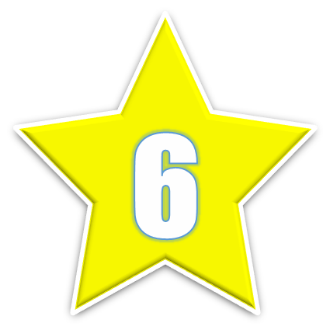 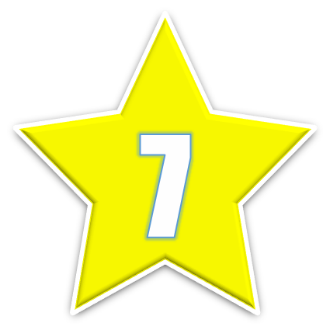 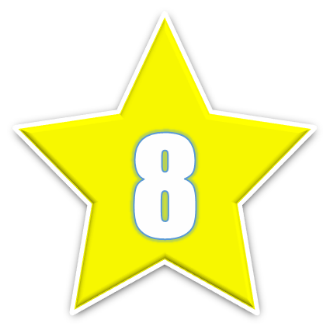 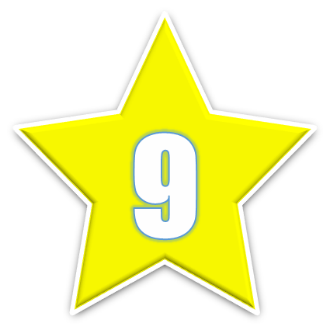 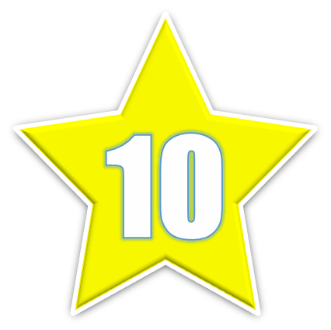 +5
-2
+4
-1
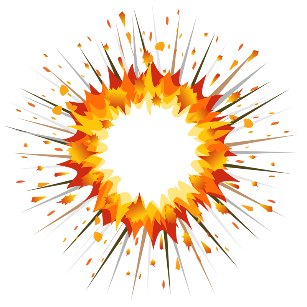 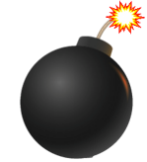 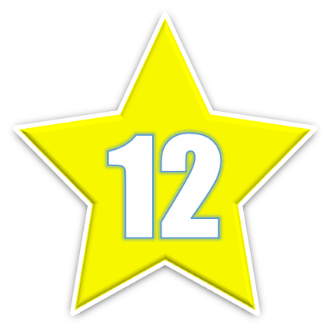 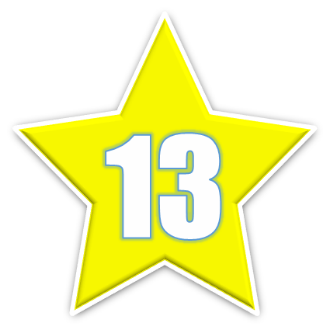 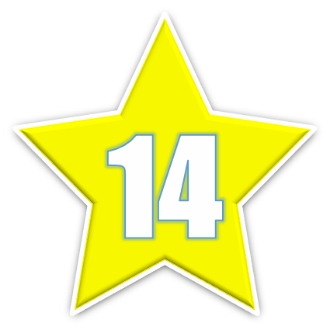 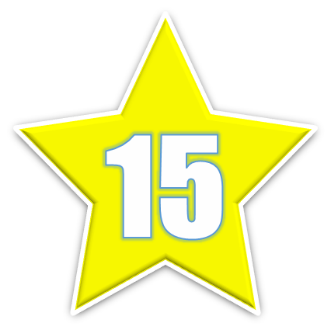 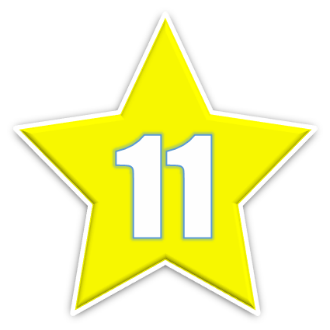 +3
+1
-3
+1
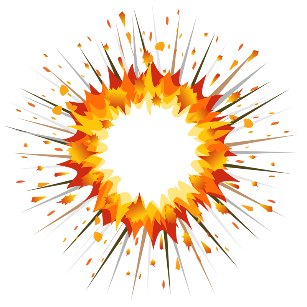 Ms Huyền Phạm
0936.082.789
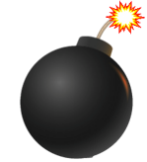 Ms Huyền Phạm
0936.082.789
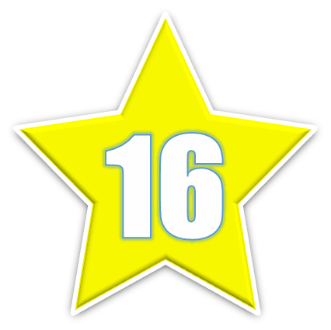 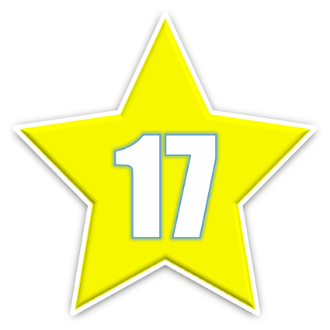 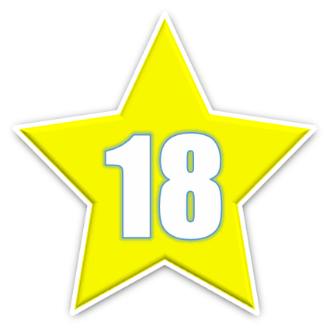 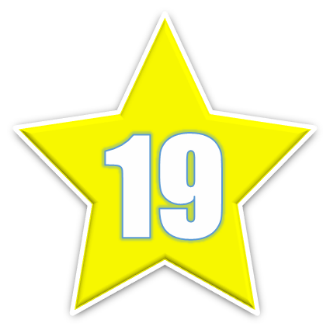 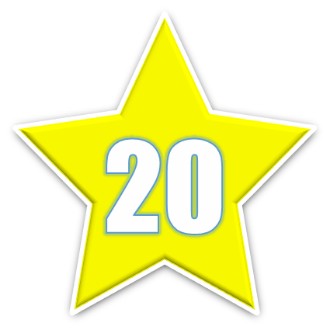 +3
-2
+4
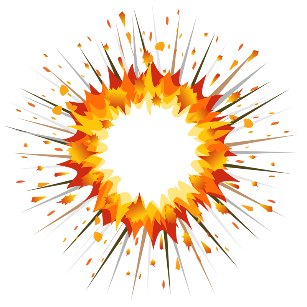 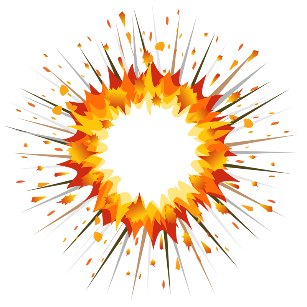 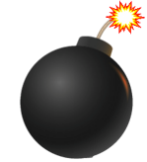 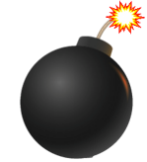 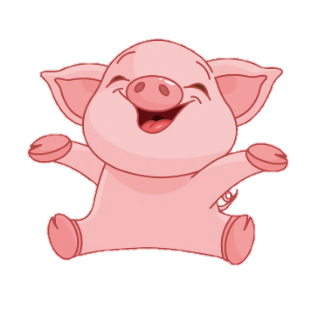 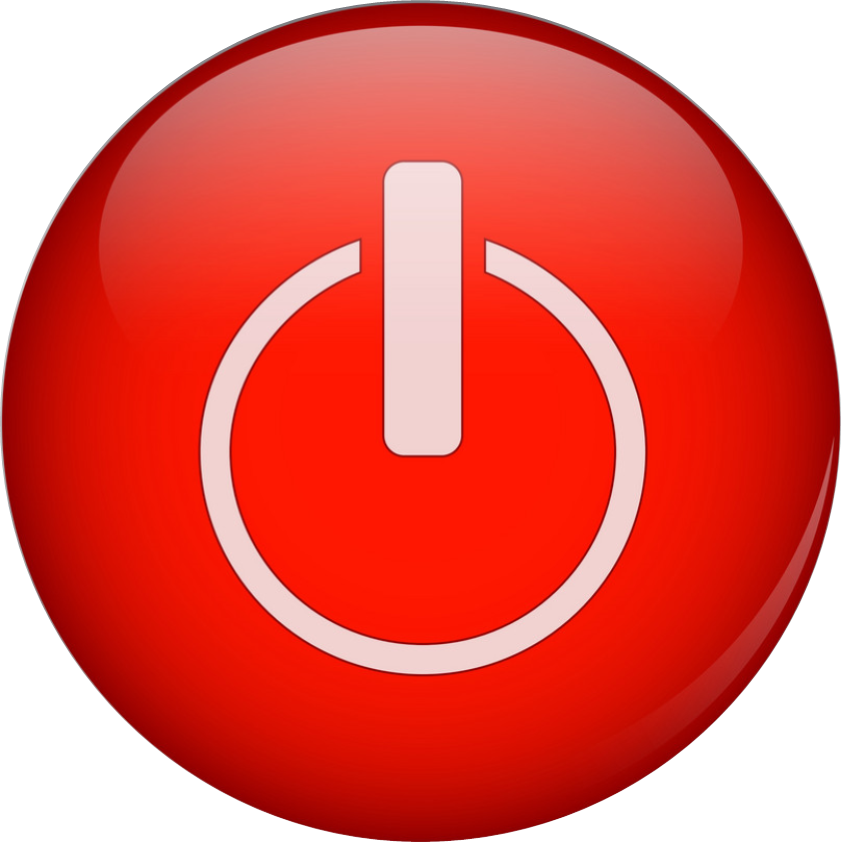 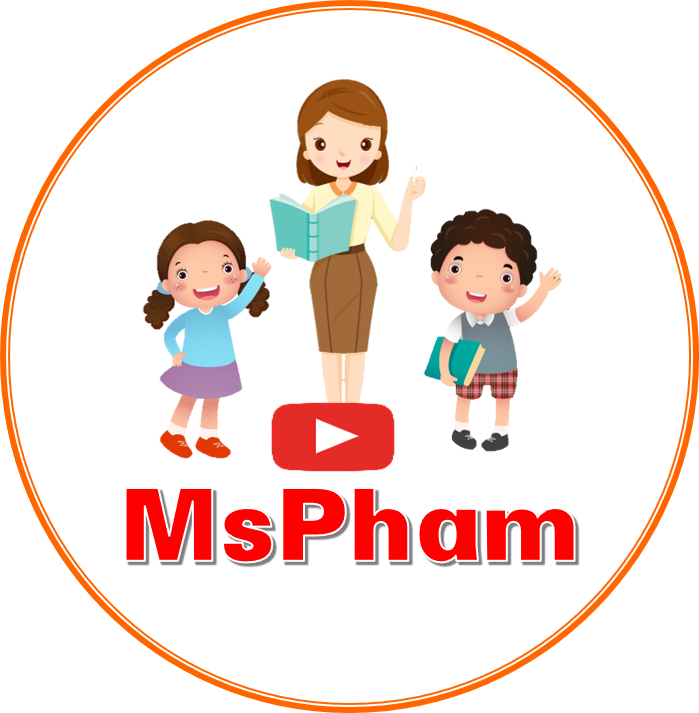 Ms Huyền Phạm
0936.082.789
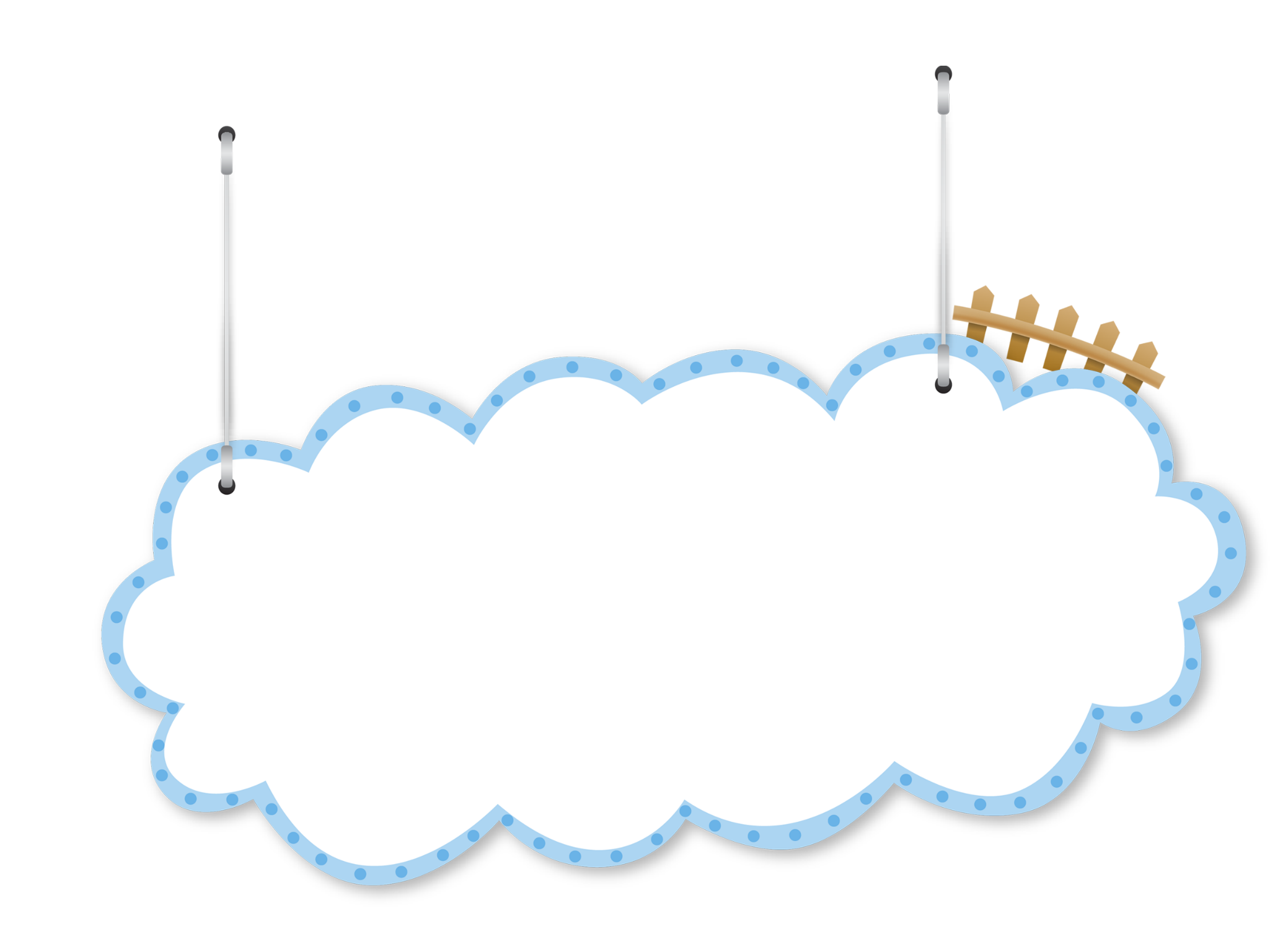 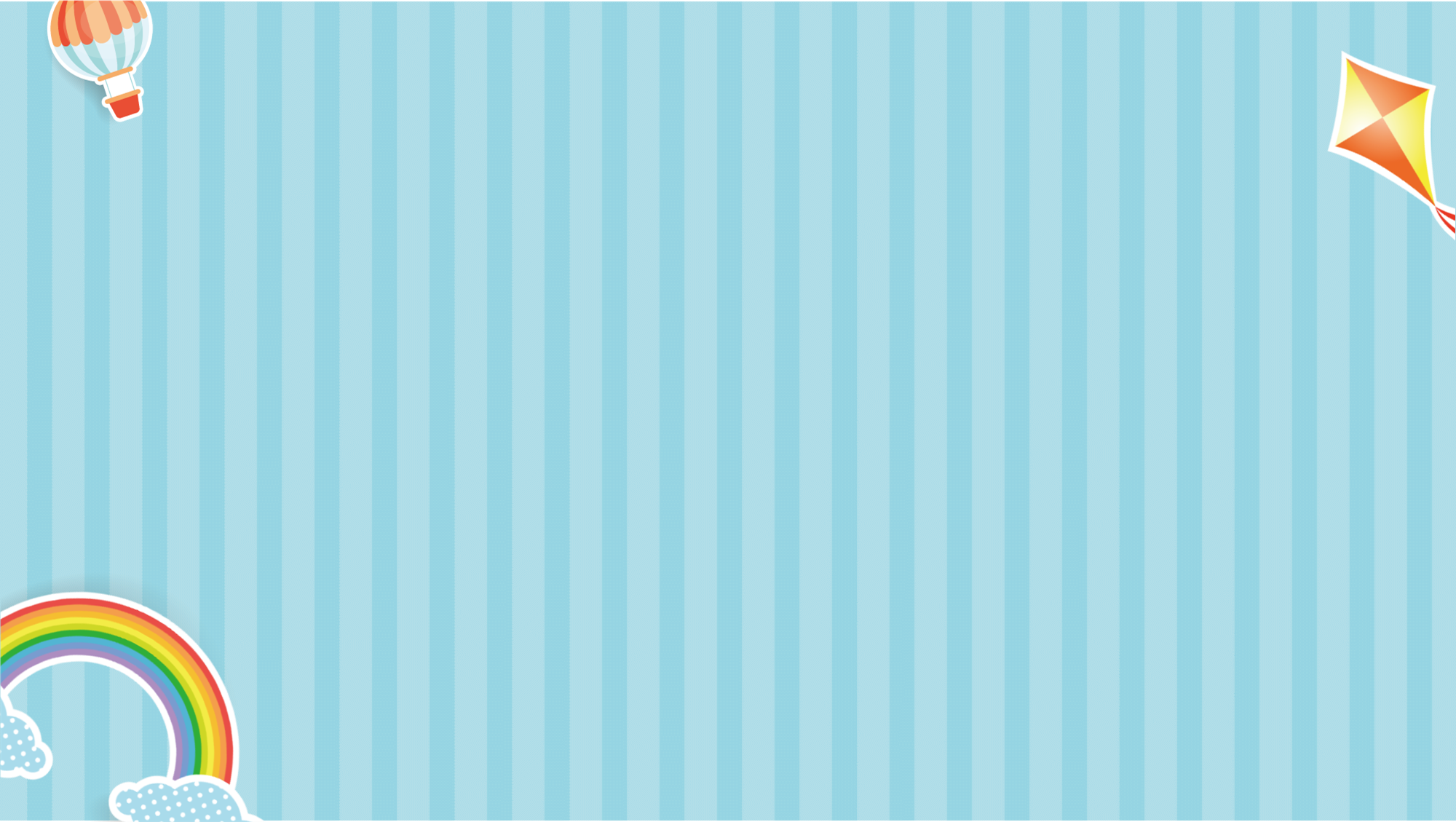 Trung had a _______ last week. He couldn't speak.
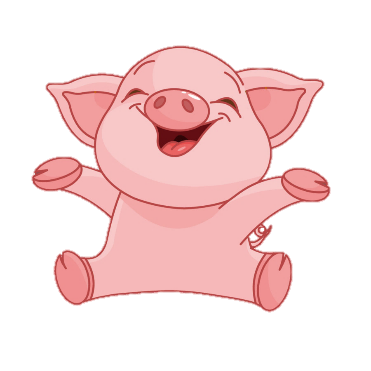 Back
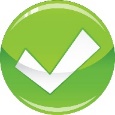 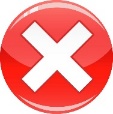 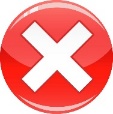 sore throat
backache
headache
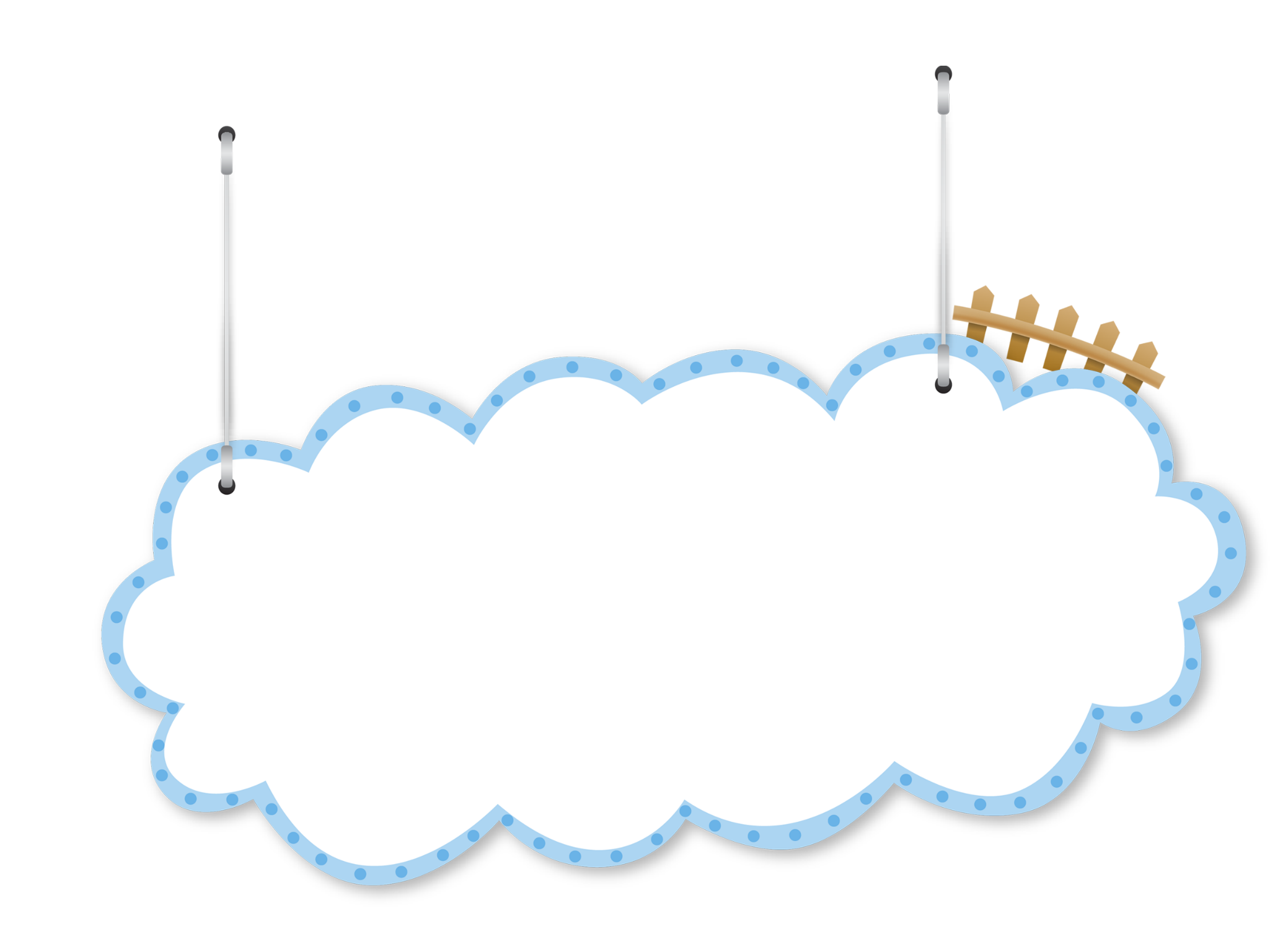 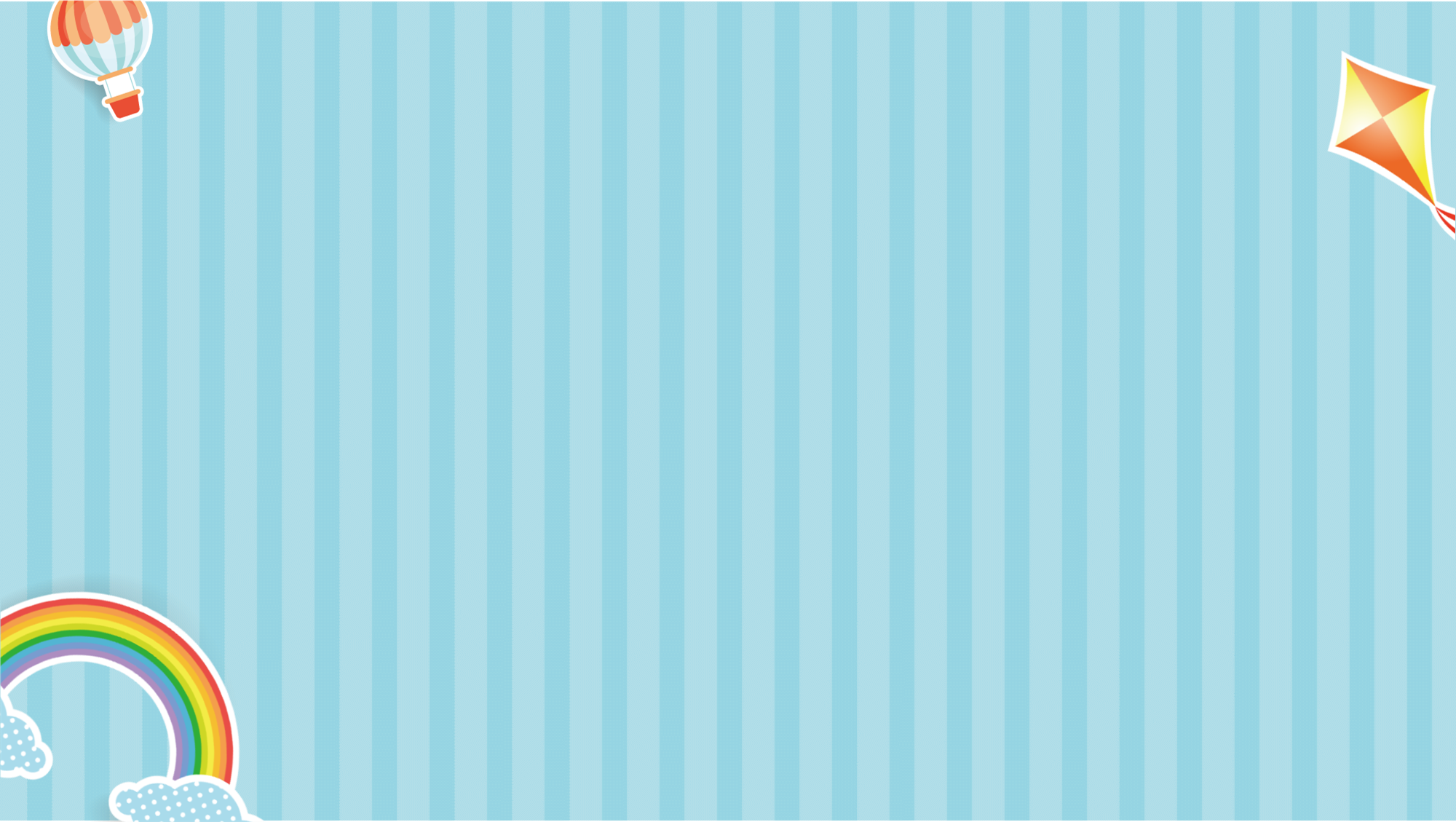 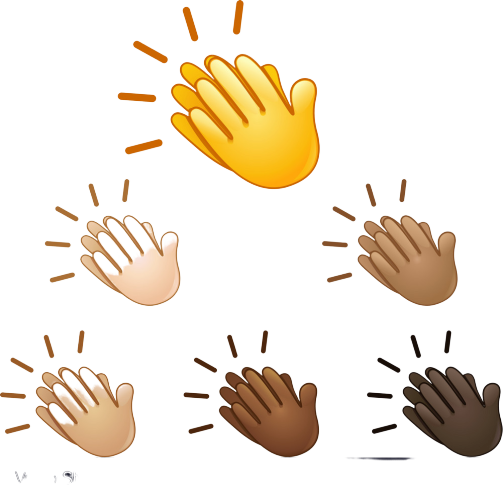 Thêm 
1 lượt
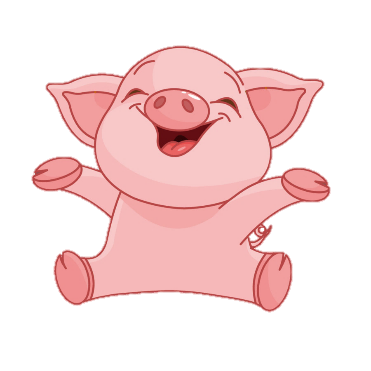 Back
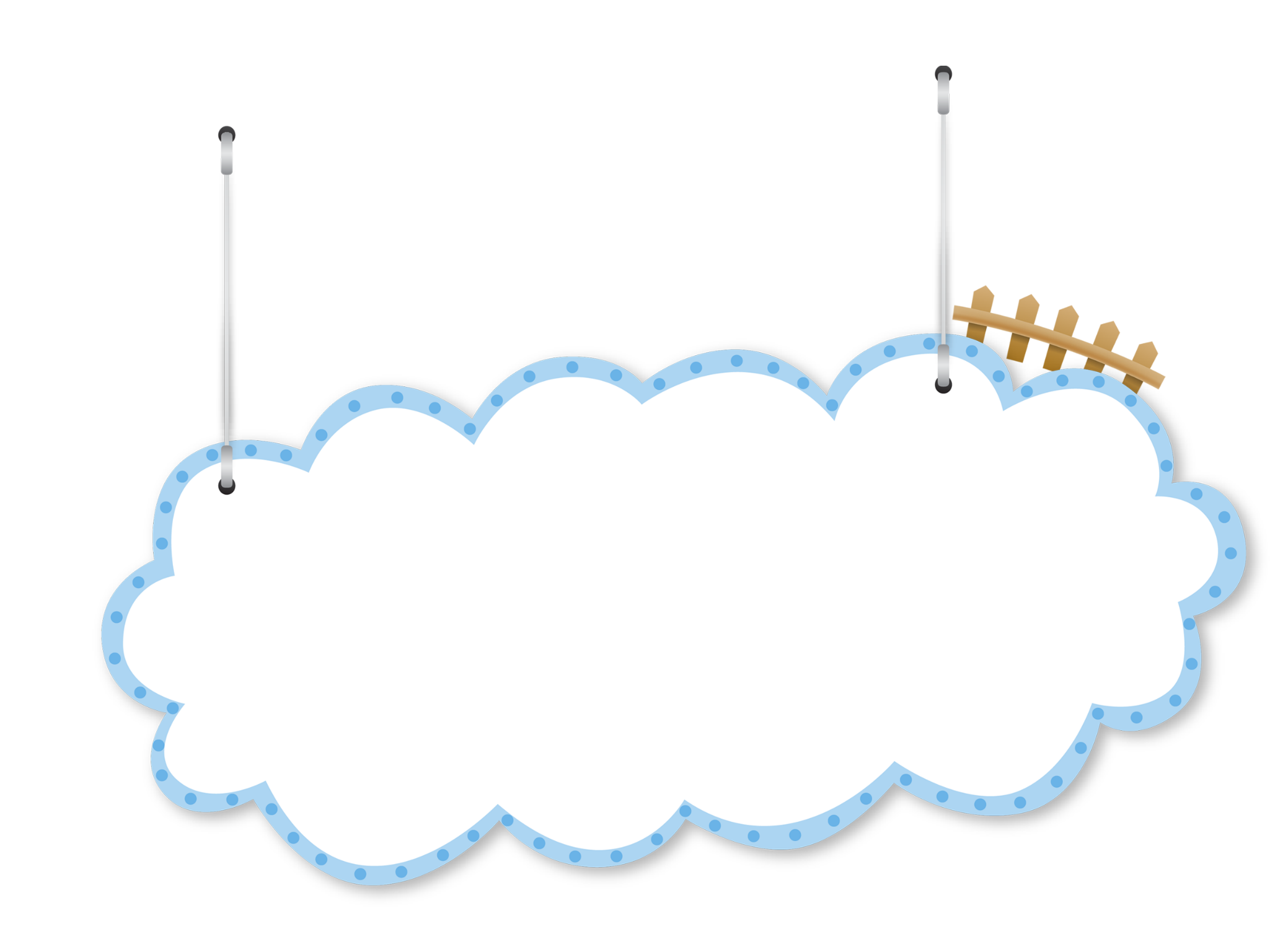 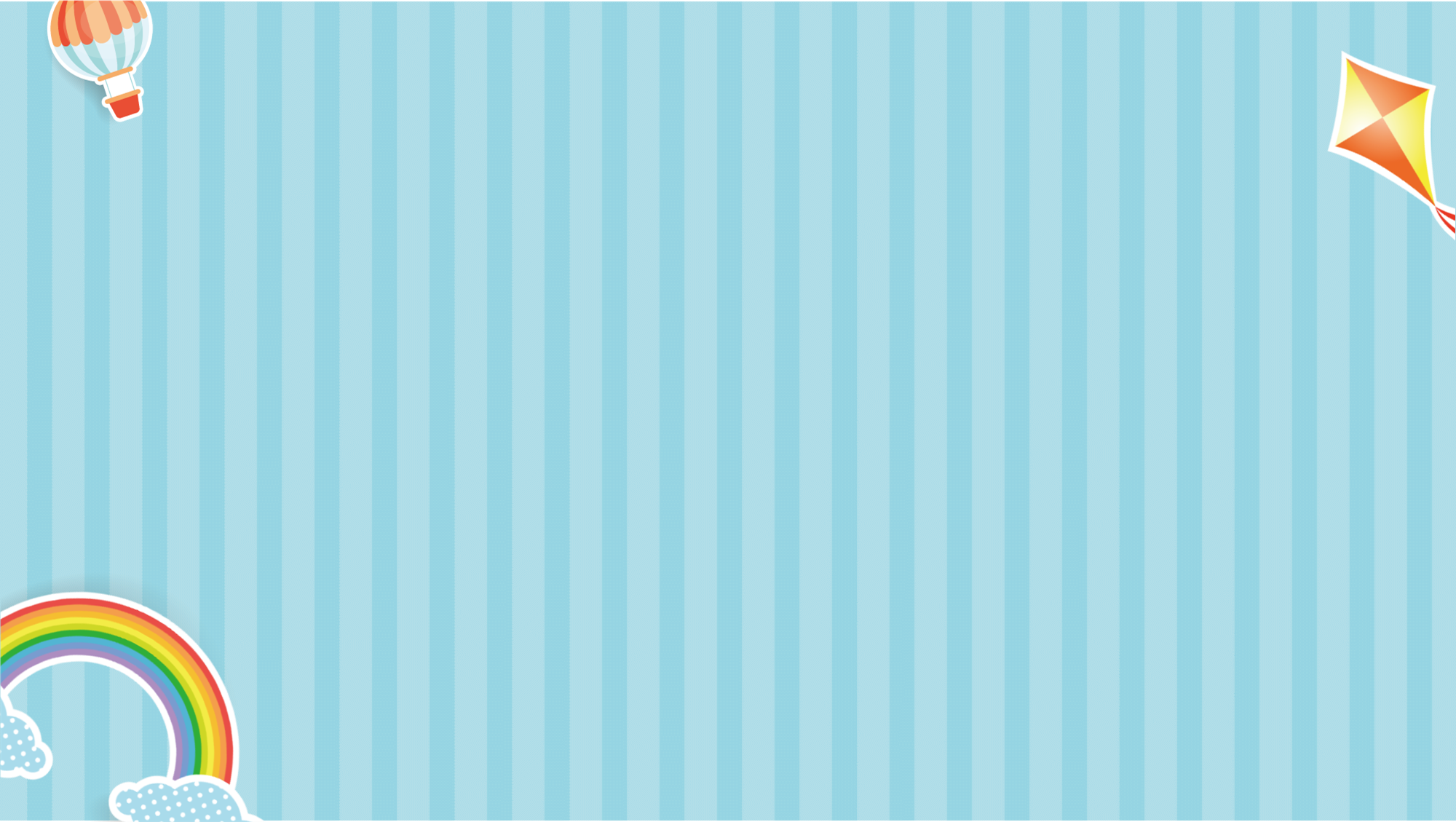 Nam went to the dentist yesterday because he had a _________.
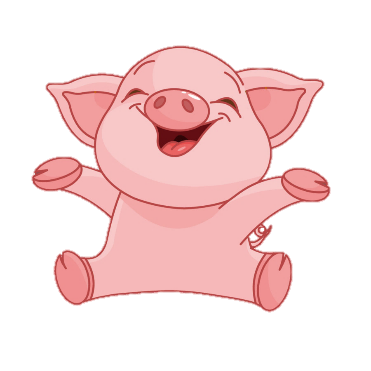 Back
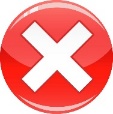 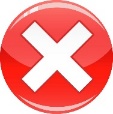 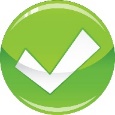 backache
toothache
stomach ache
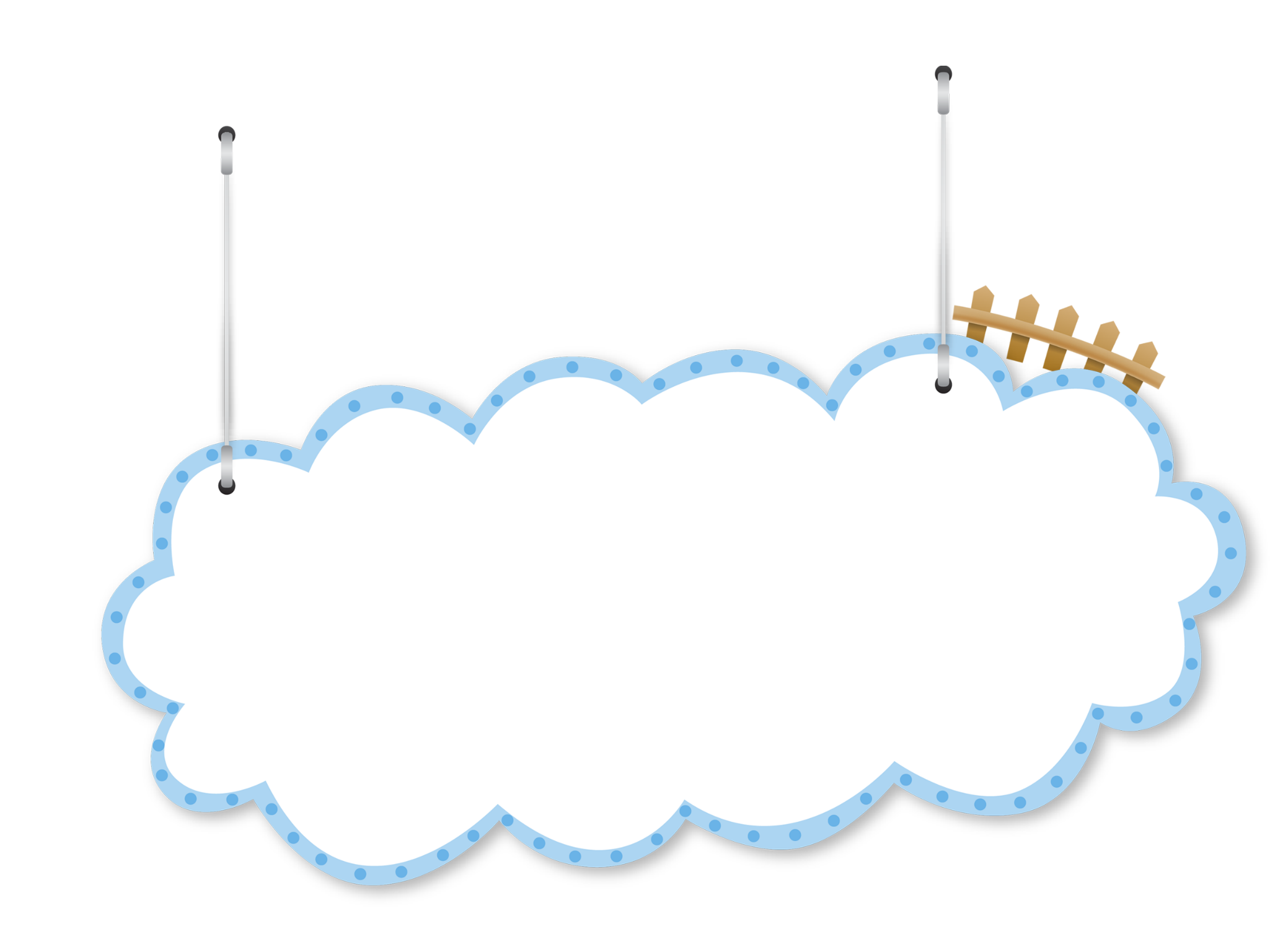 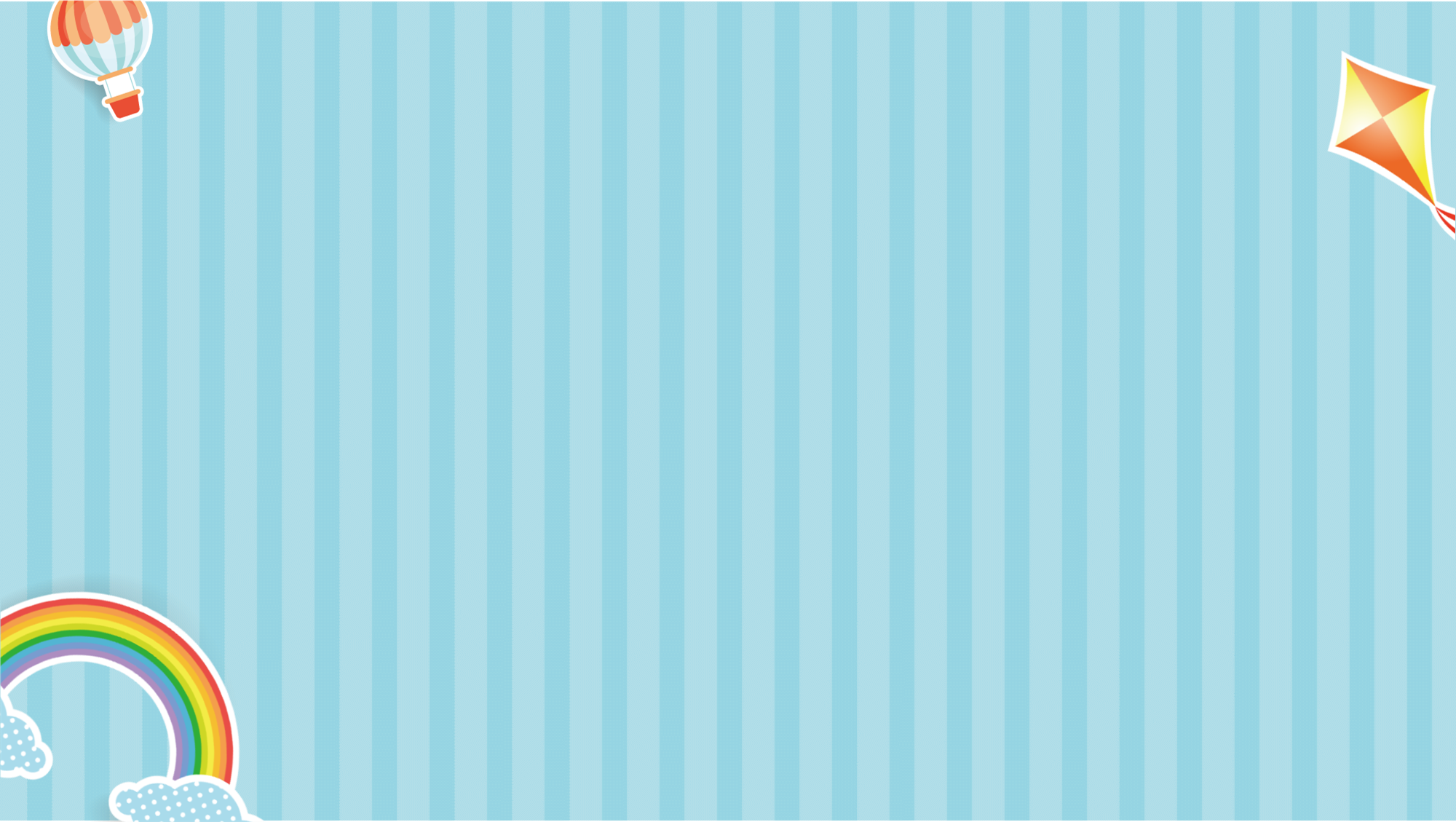 Quan is in bed and feels very hot. He has a ____.
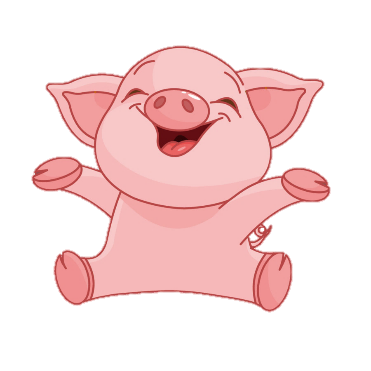 Back
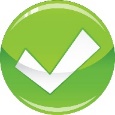 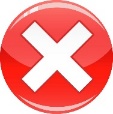 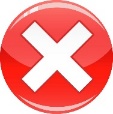 backache
stomach ache
fever
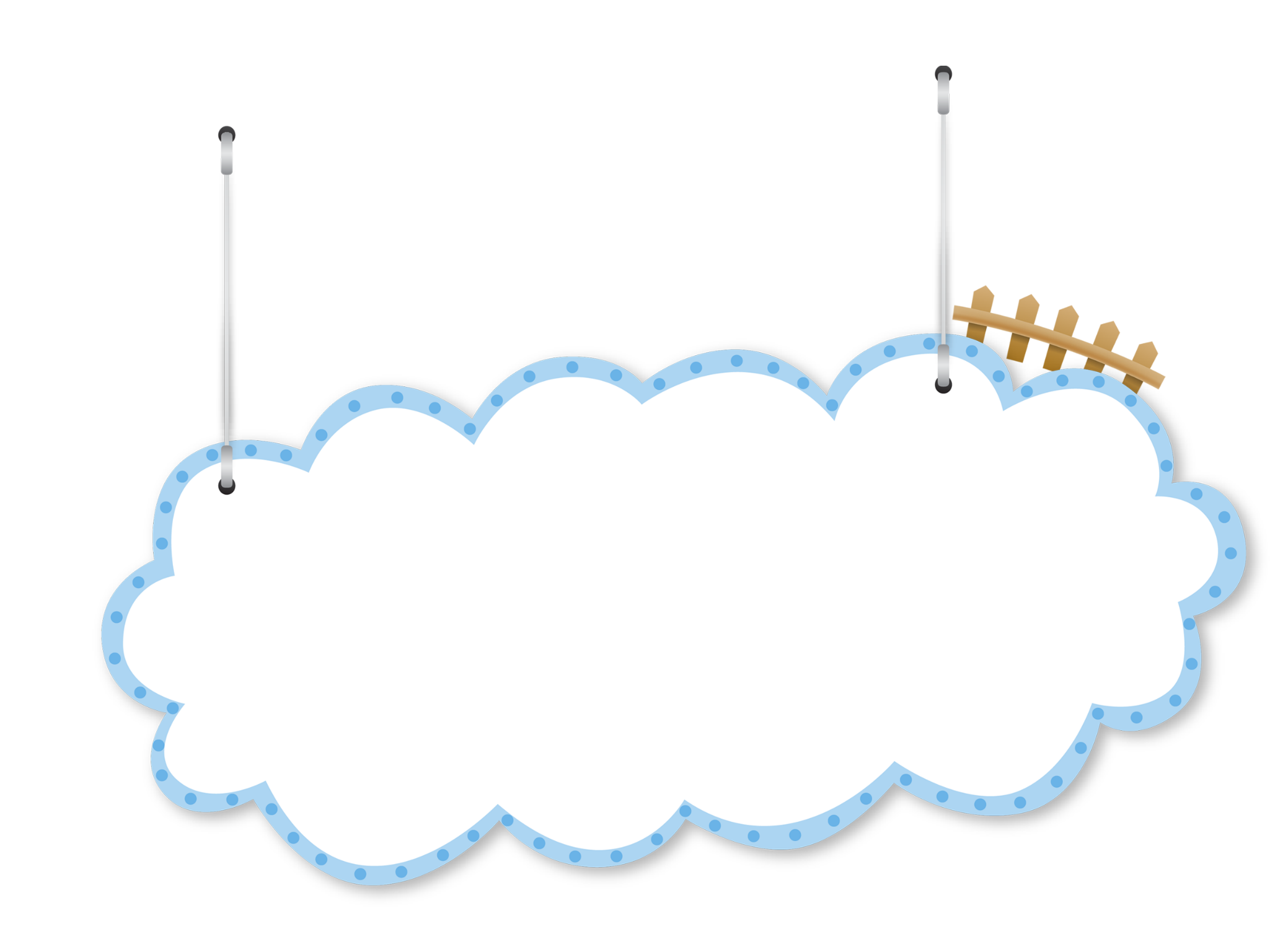 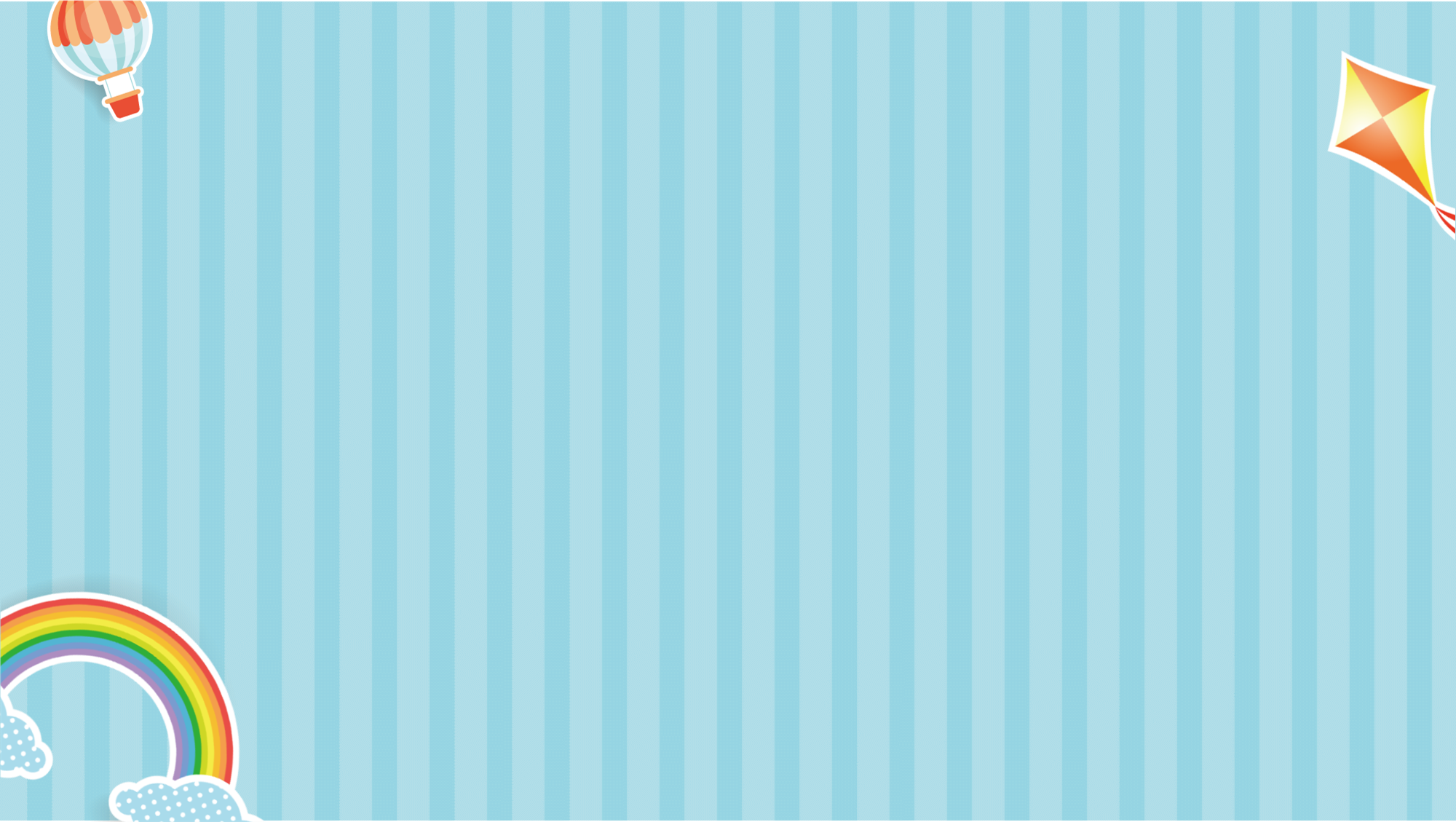 Phong's grandpa has a ______ . He can't carry heavy things.
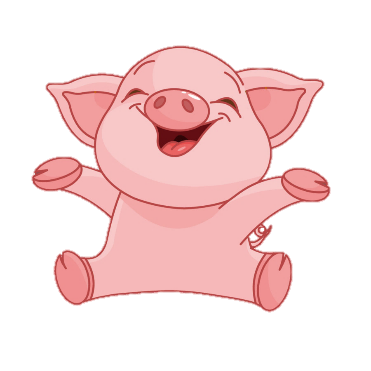 Back
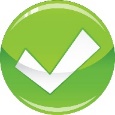 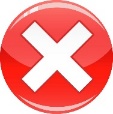 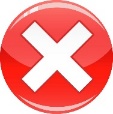 headache
toothache
backache
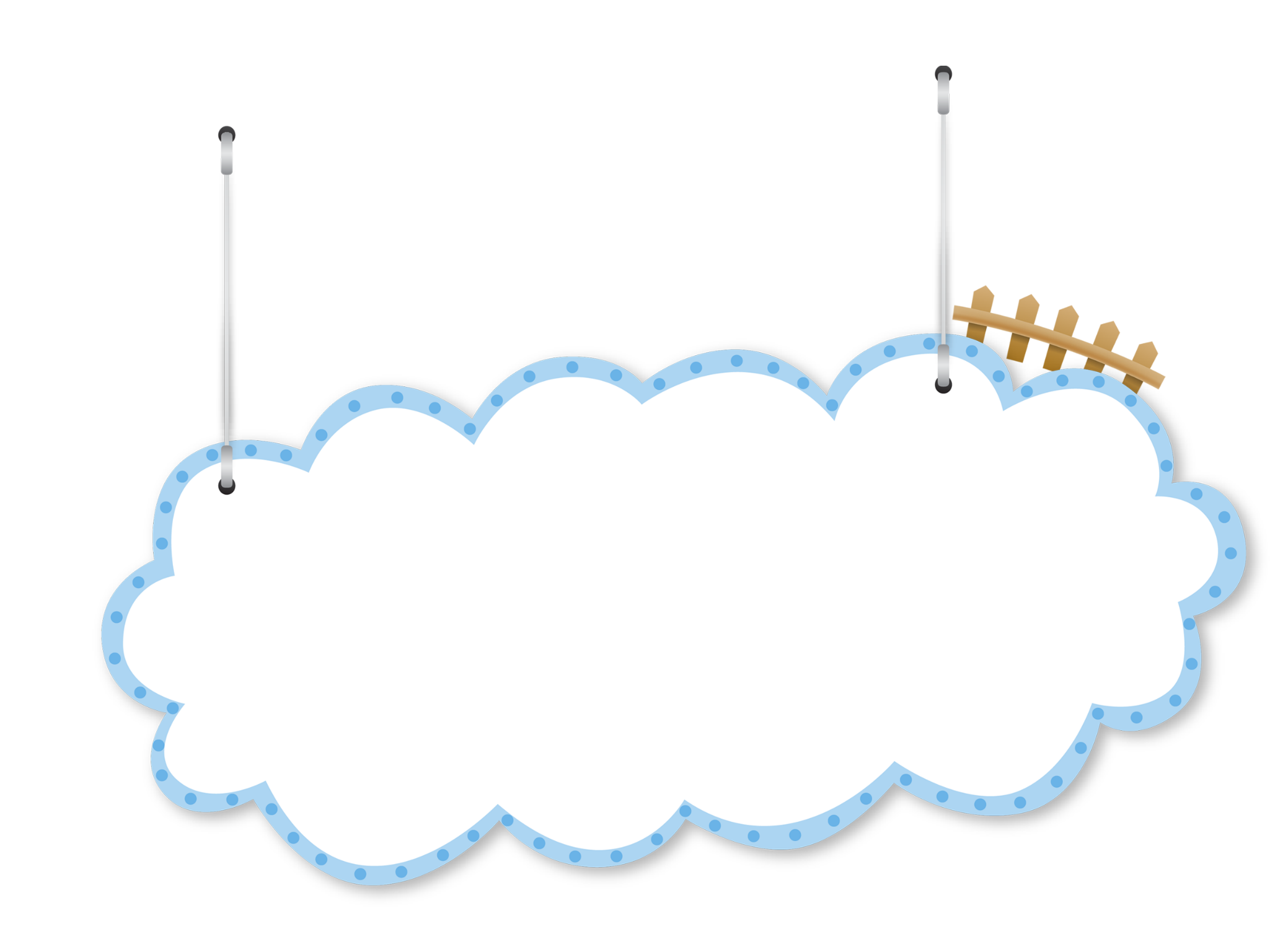 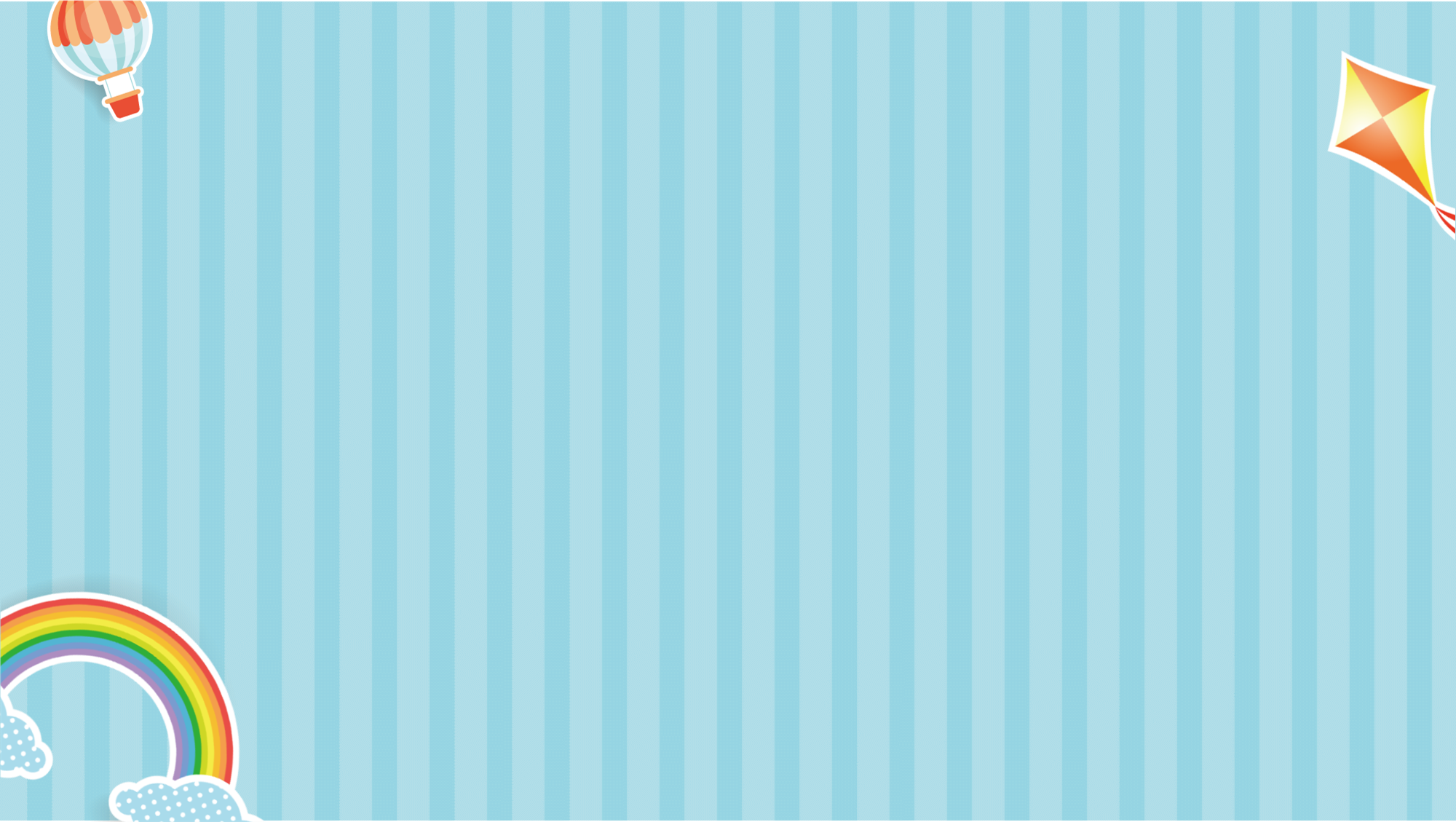 Trung had a ______ last night because he ate too much at dinner.
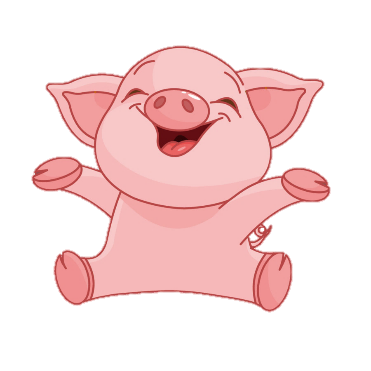 Back
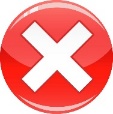 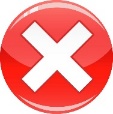 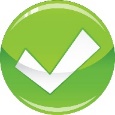 backache
stomach ache
toothache
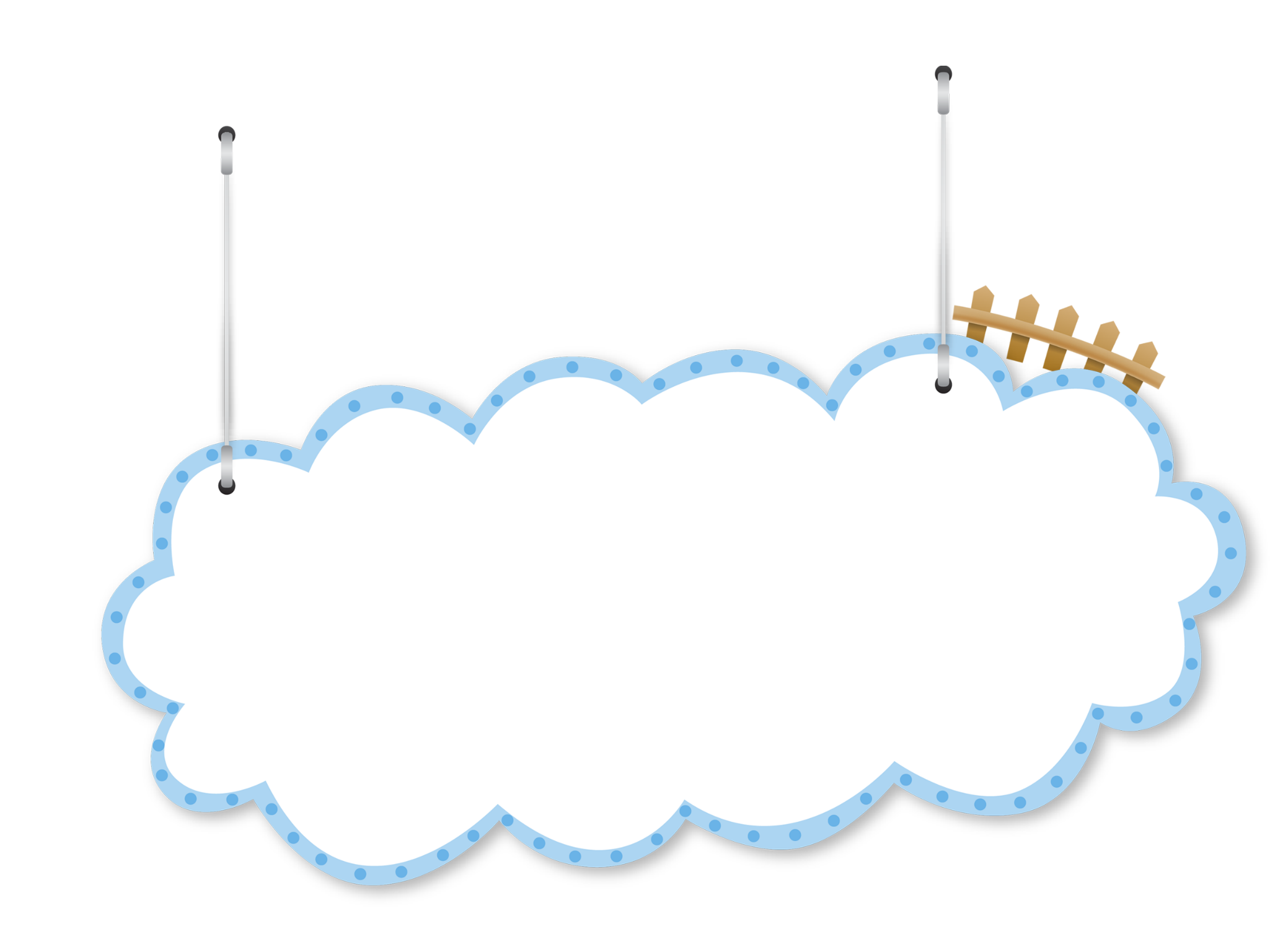 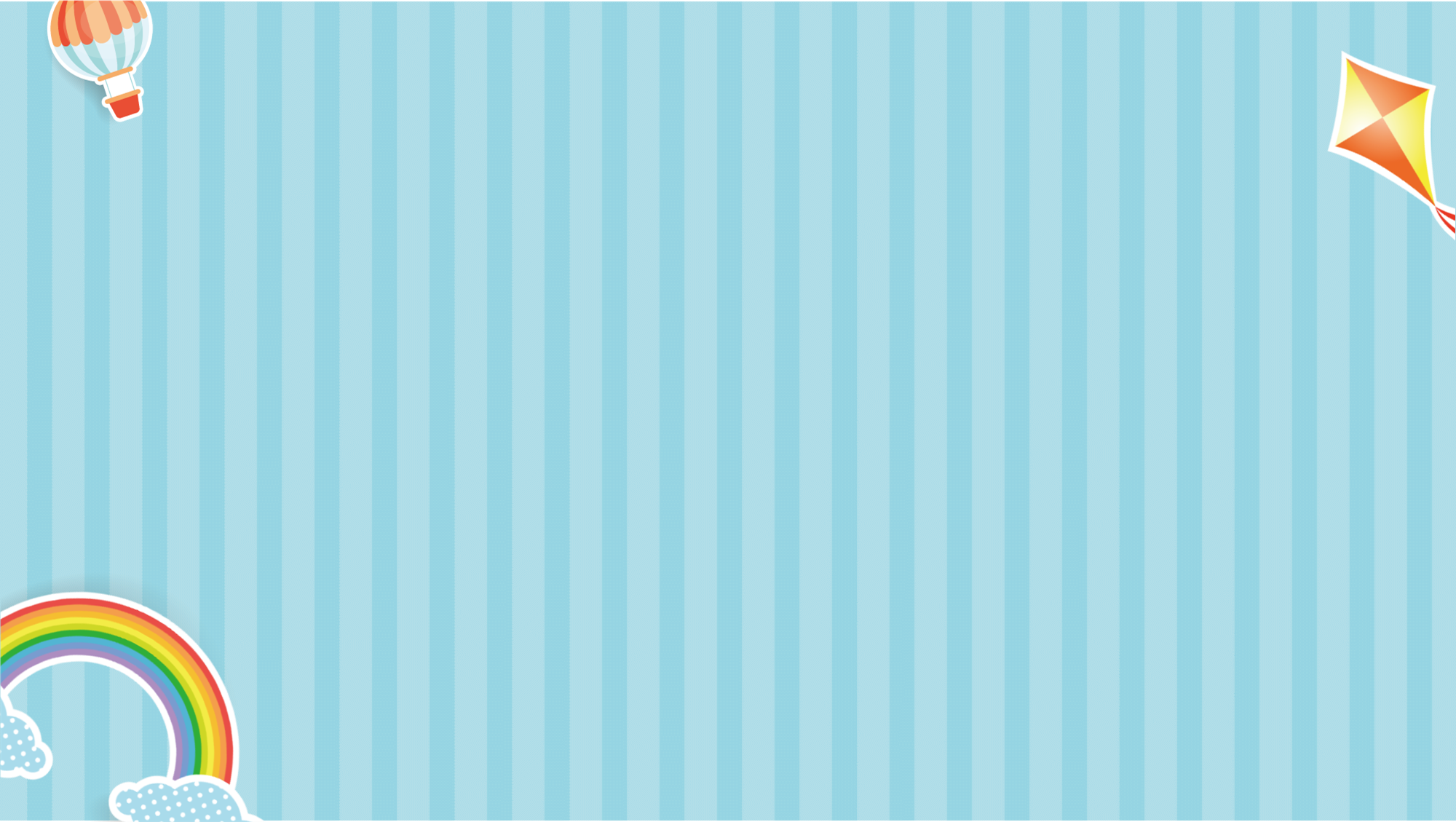 What's the matter with you?
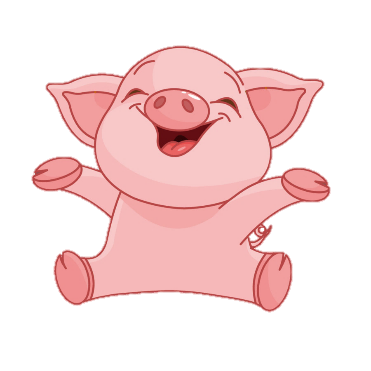 Back
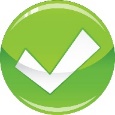 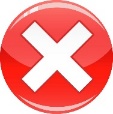 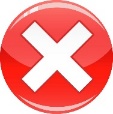 I have a headache.
He should go to the dentist.
He should stay in bed.
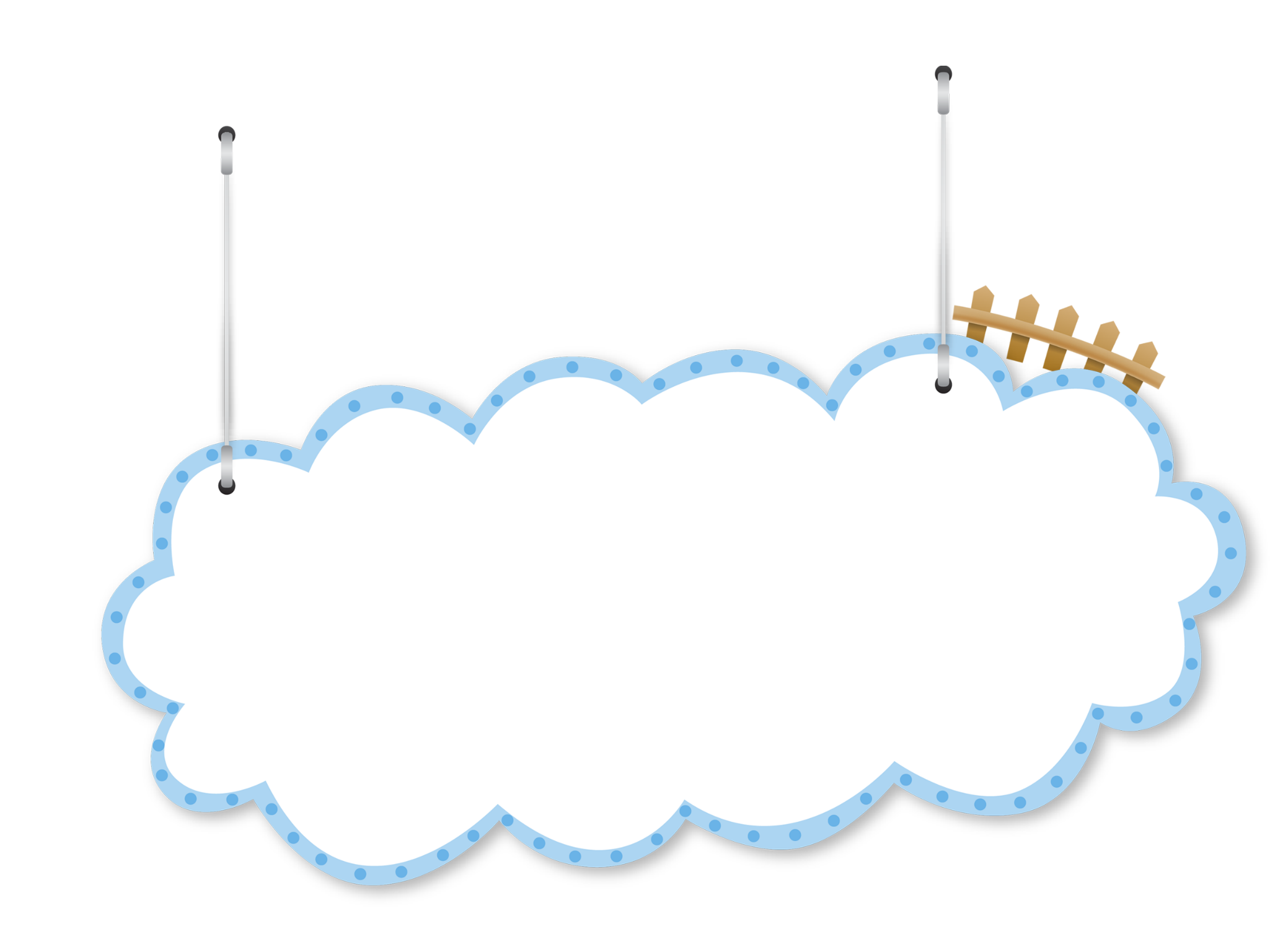 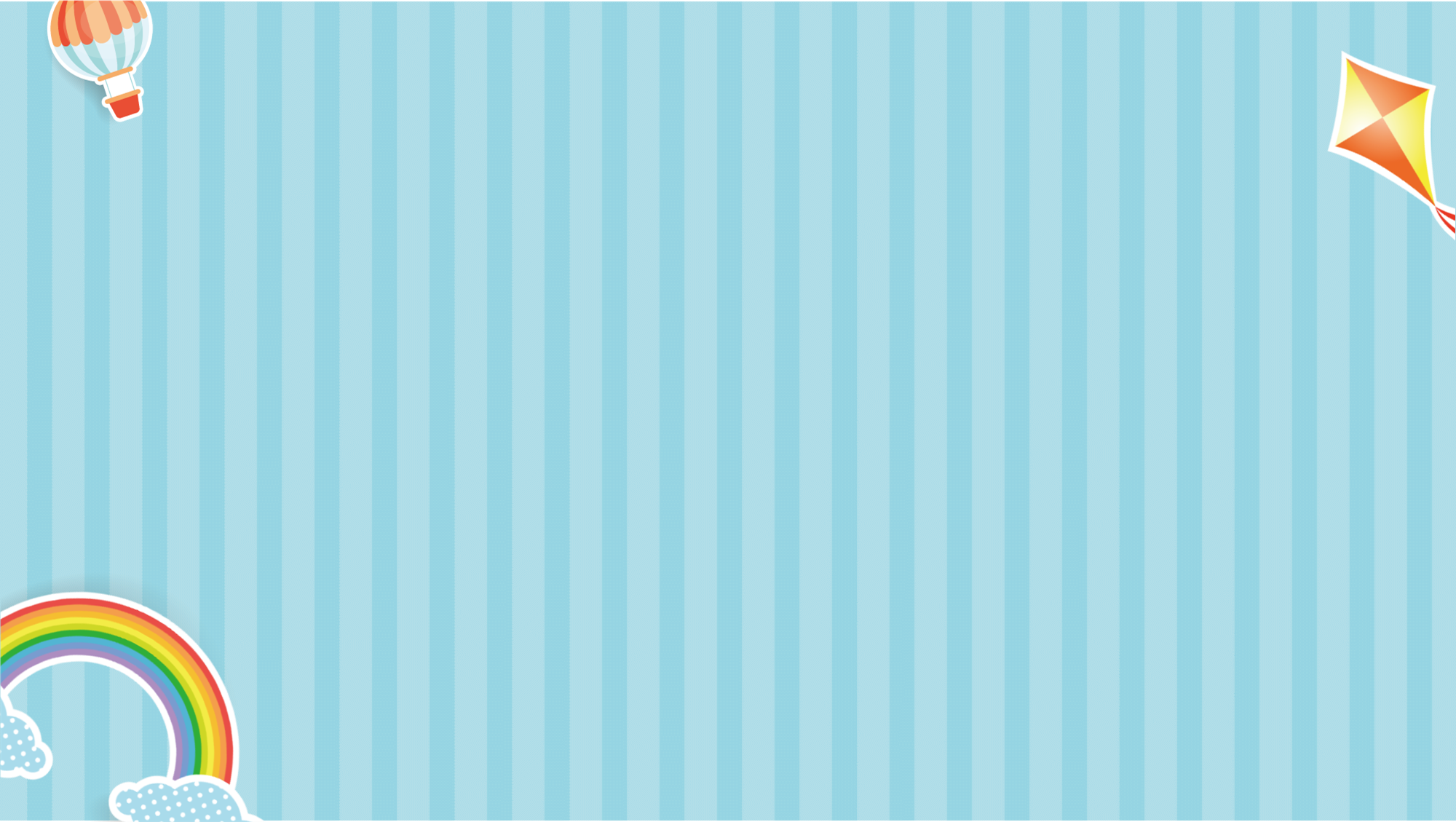 Nam has a toothache.
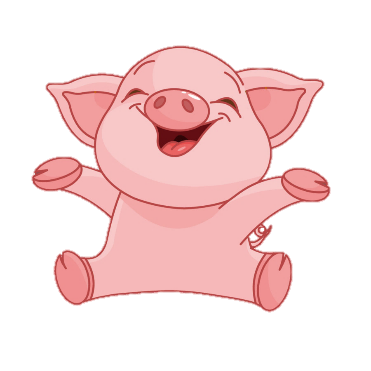 Back
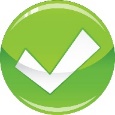 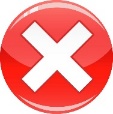 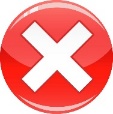 She 
shouldn't carry 
heavy things.
He should 
stay in bed.
He should go 
to the dentist.
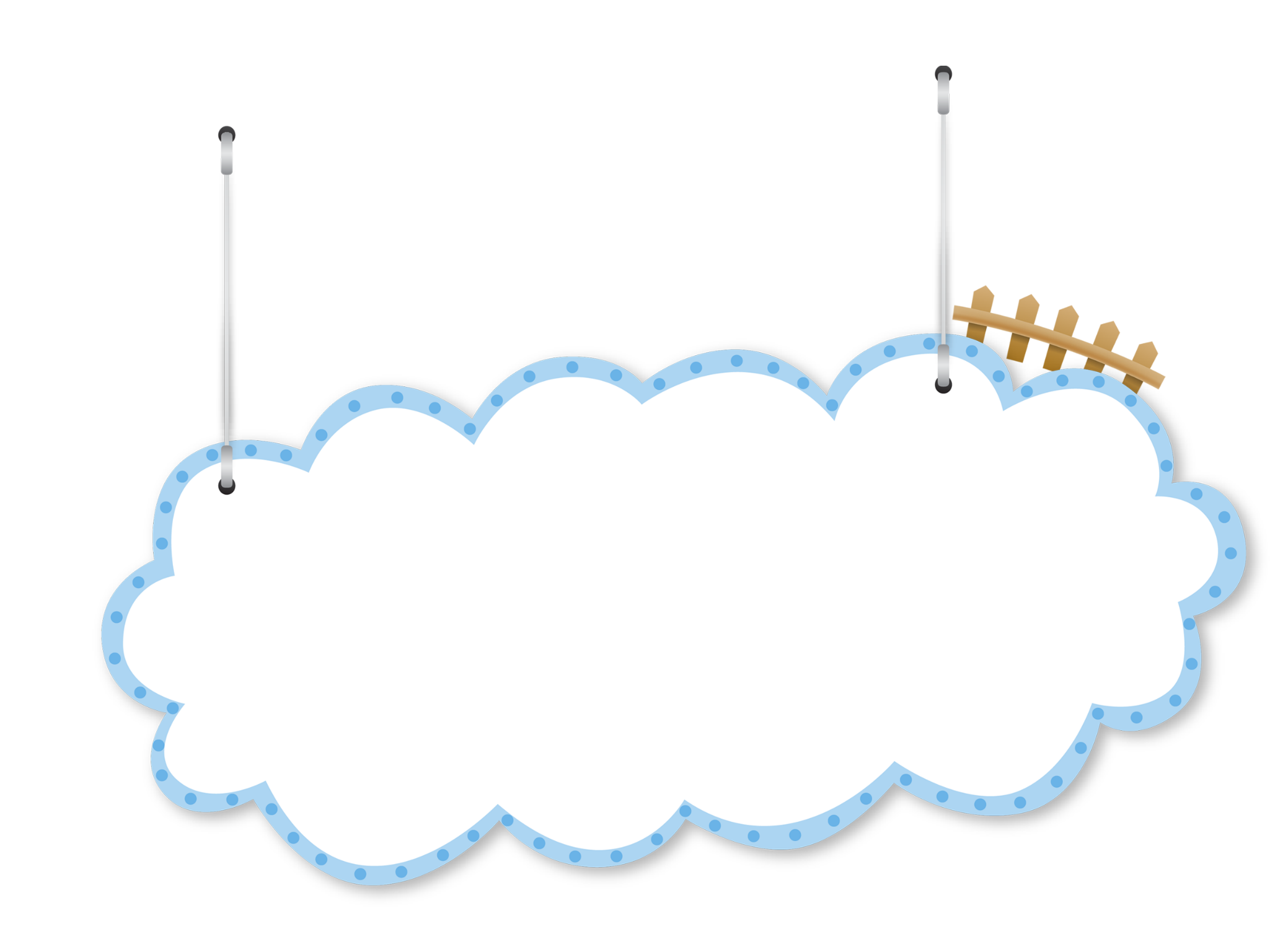 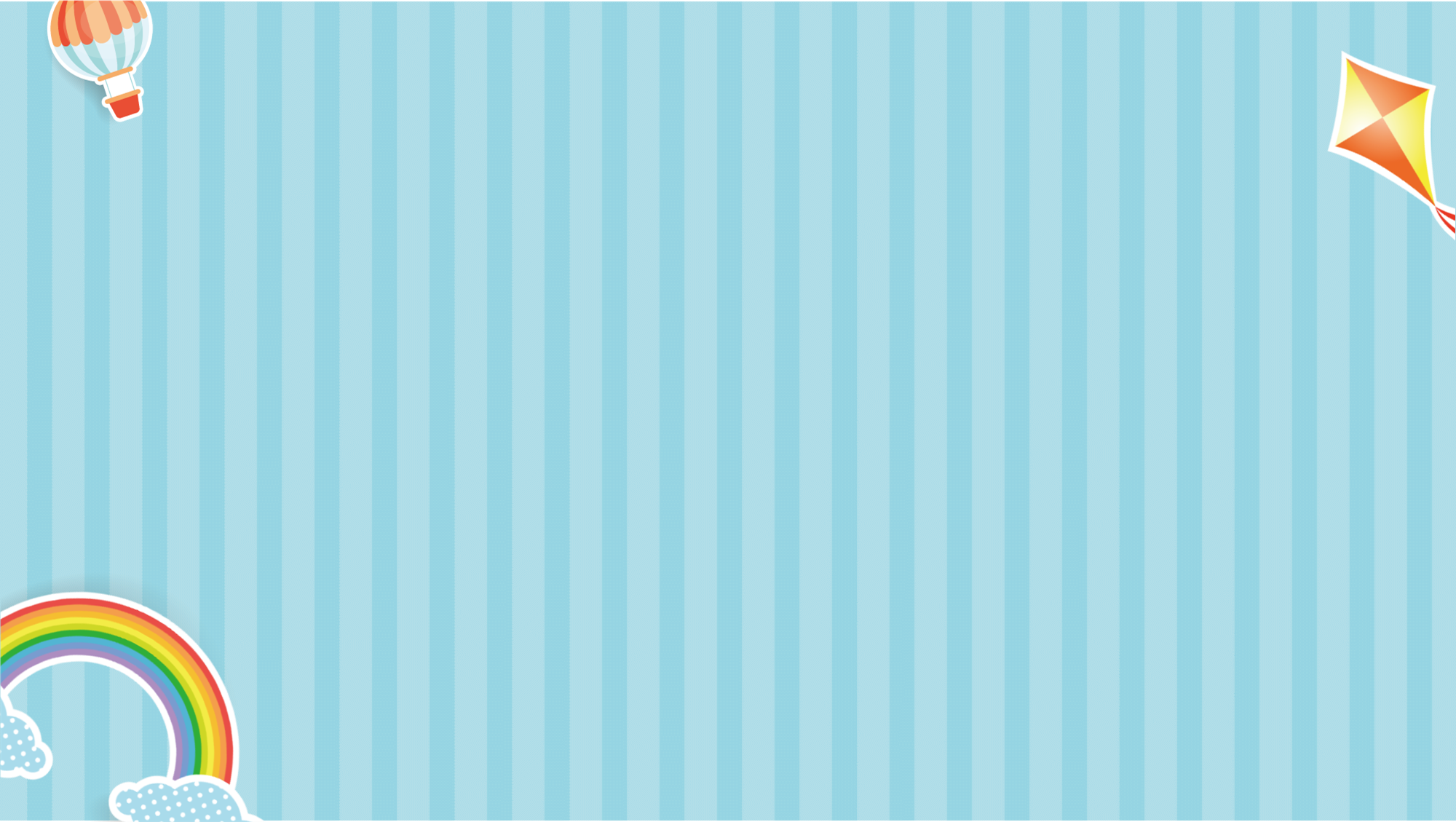 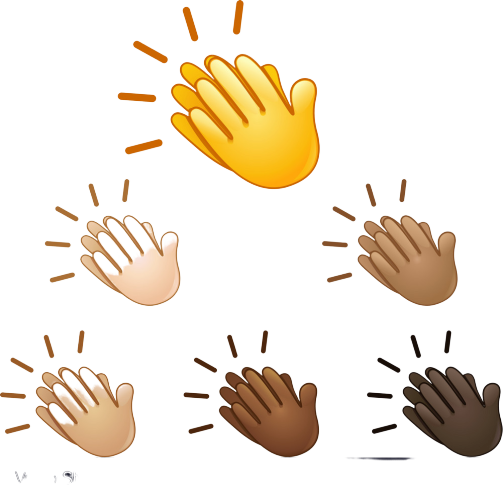 Thêm 
1 lượt
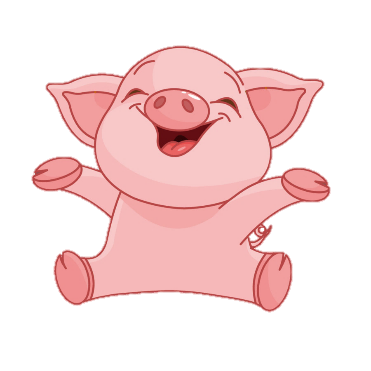 Back
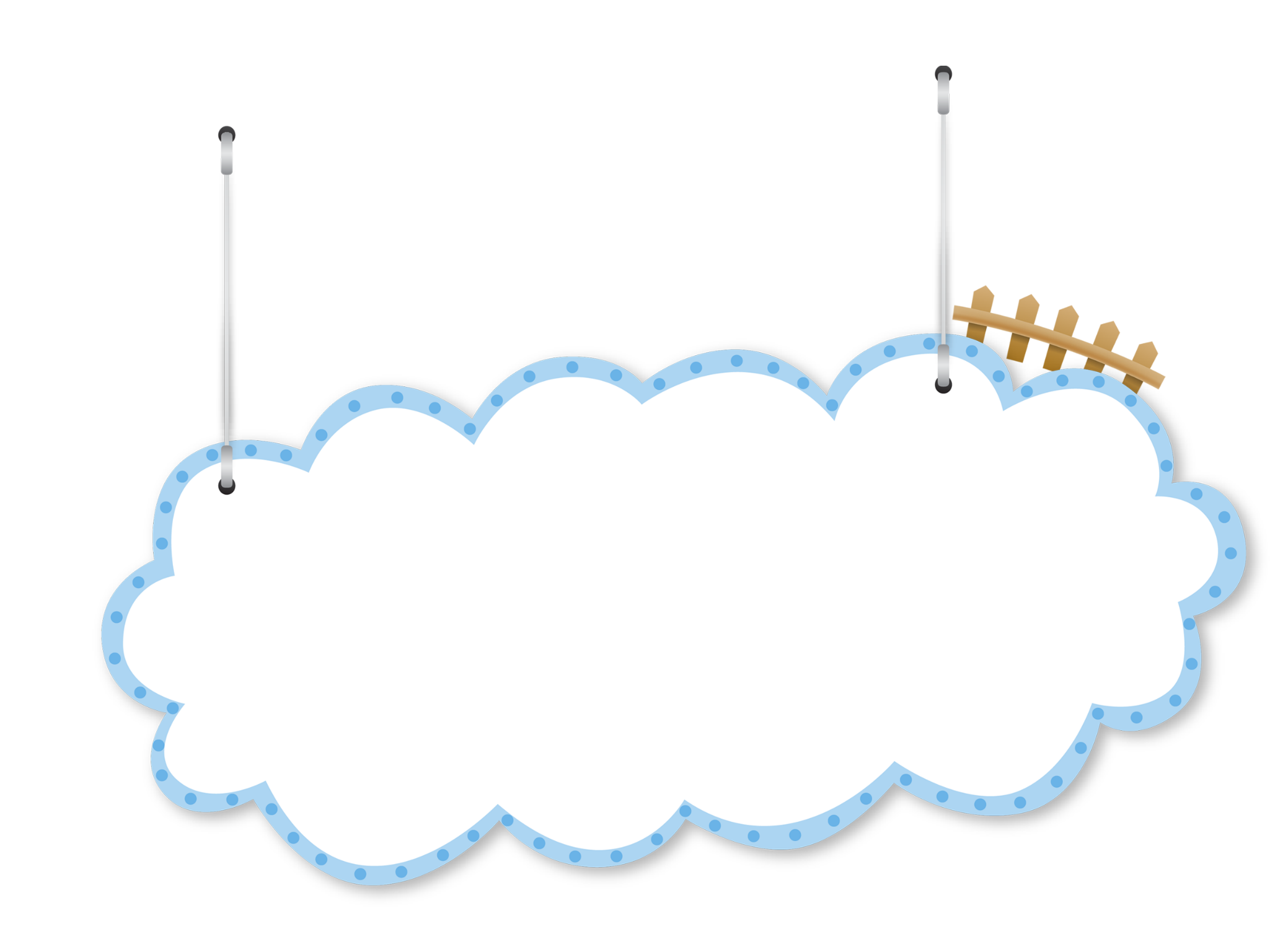 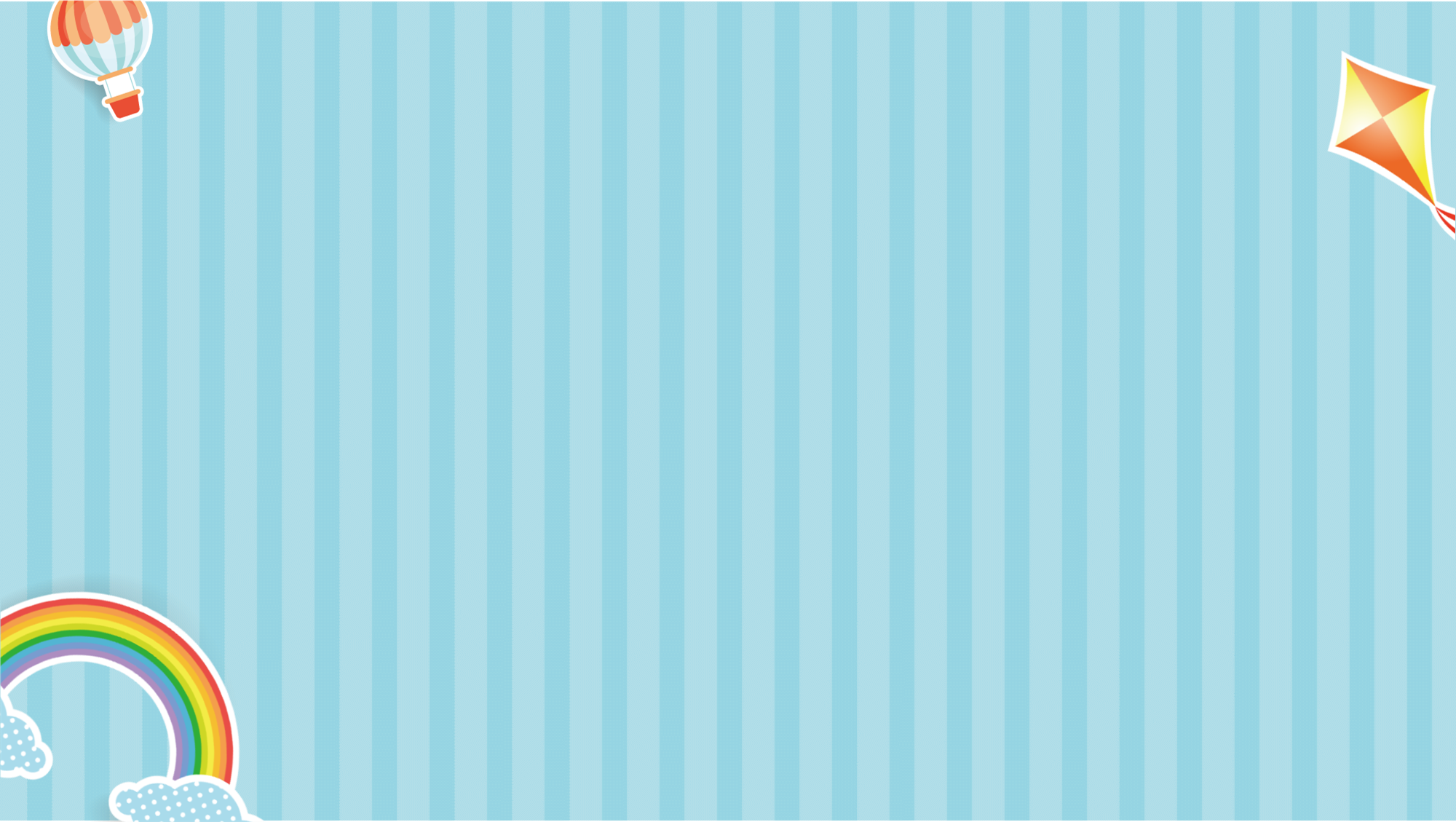 Phong has a fever.
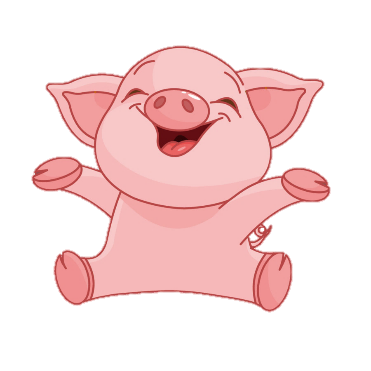 Back
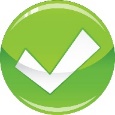 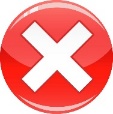 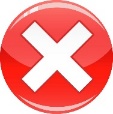 I have a headache.
He should go 
to the dentist.
He should 
stay in bed
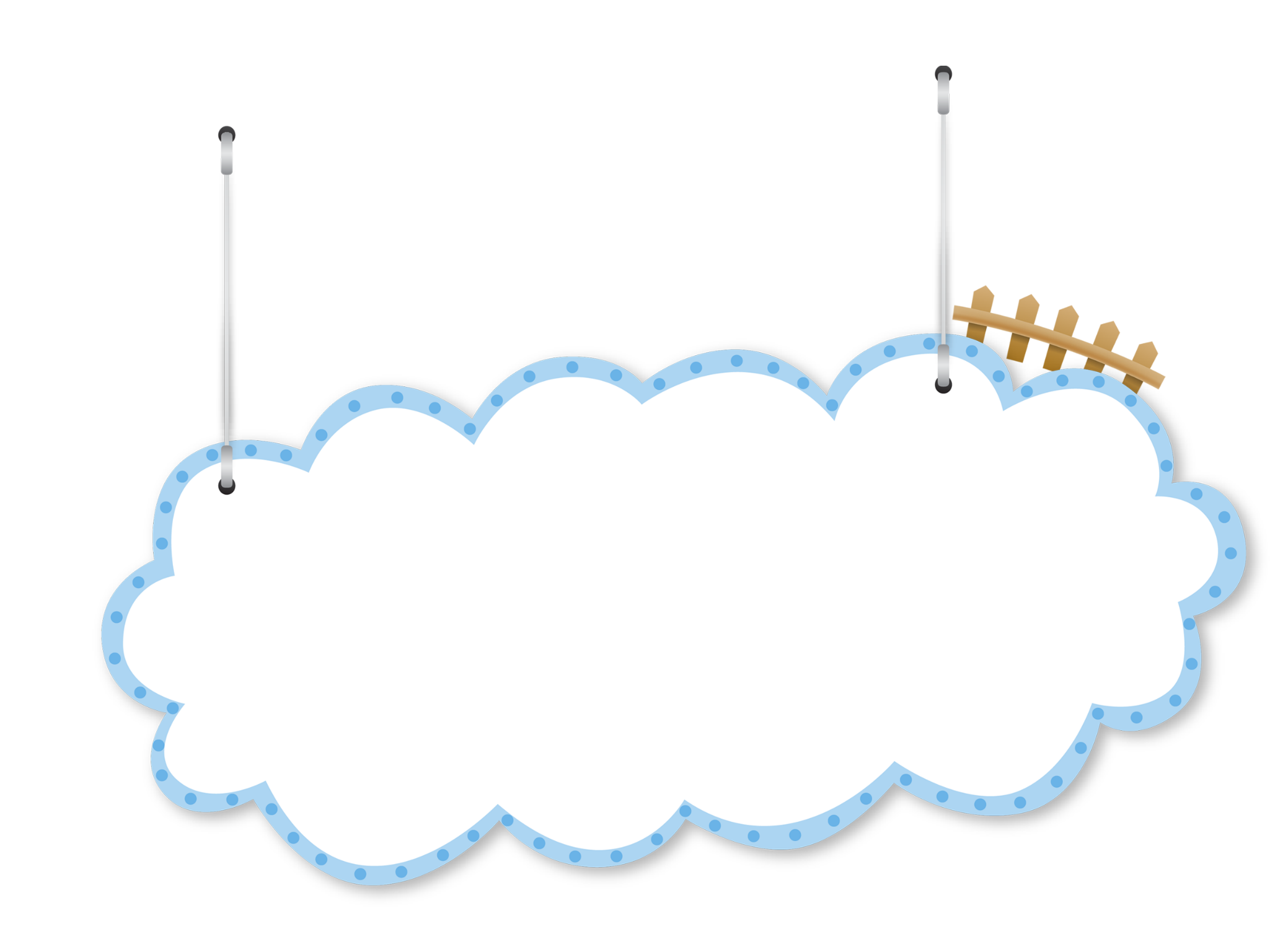 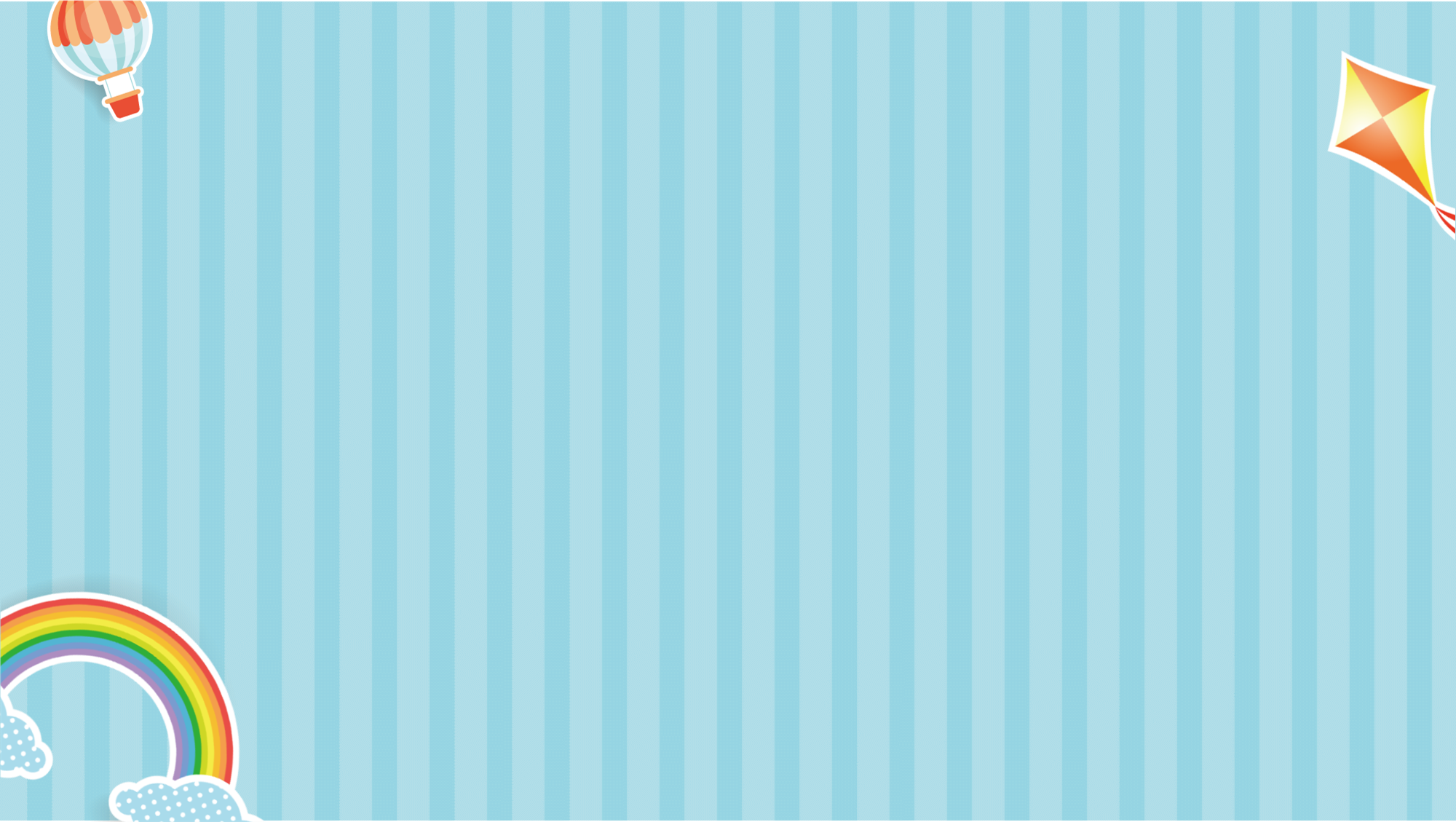 Mai has a stomach ache.
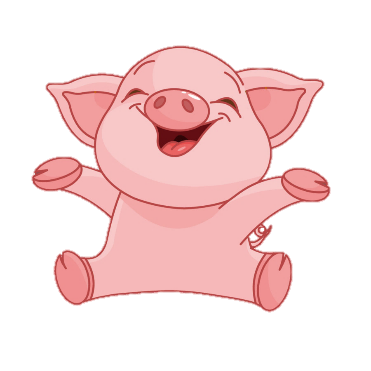 Back
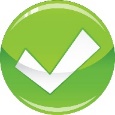 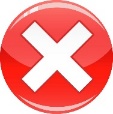 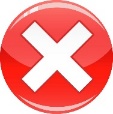 She 
shouldn't carry heavy things
She 
shouldn't eat 
a lot of sweets.
He should go 
to the dentist.
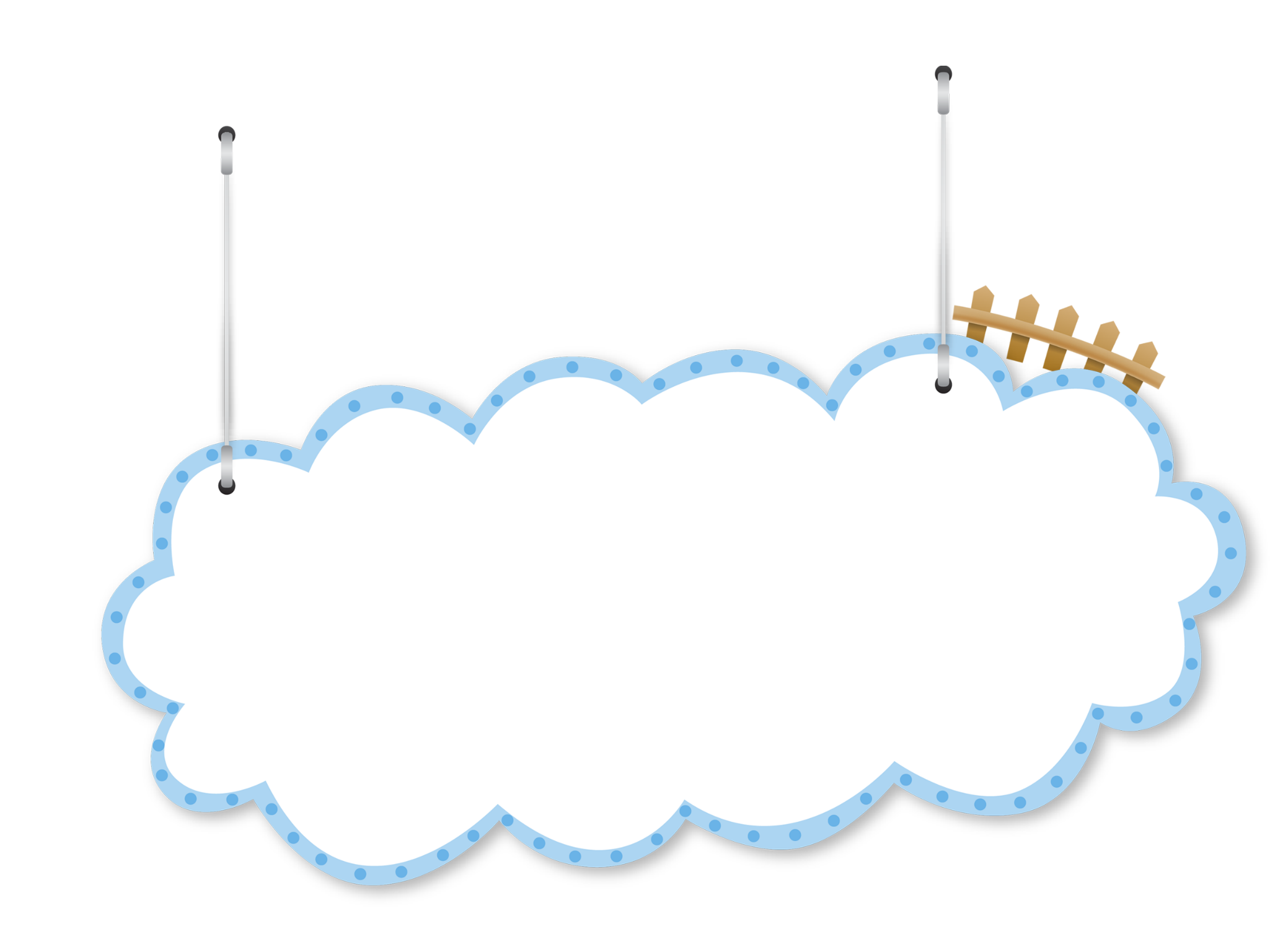 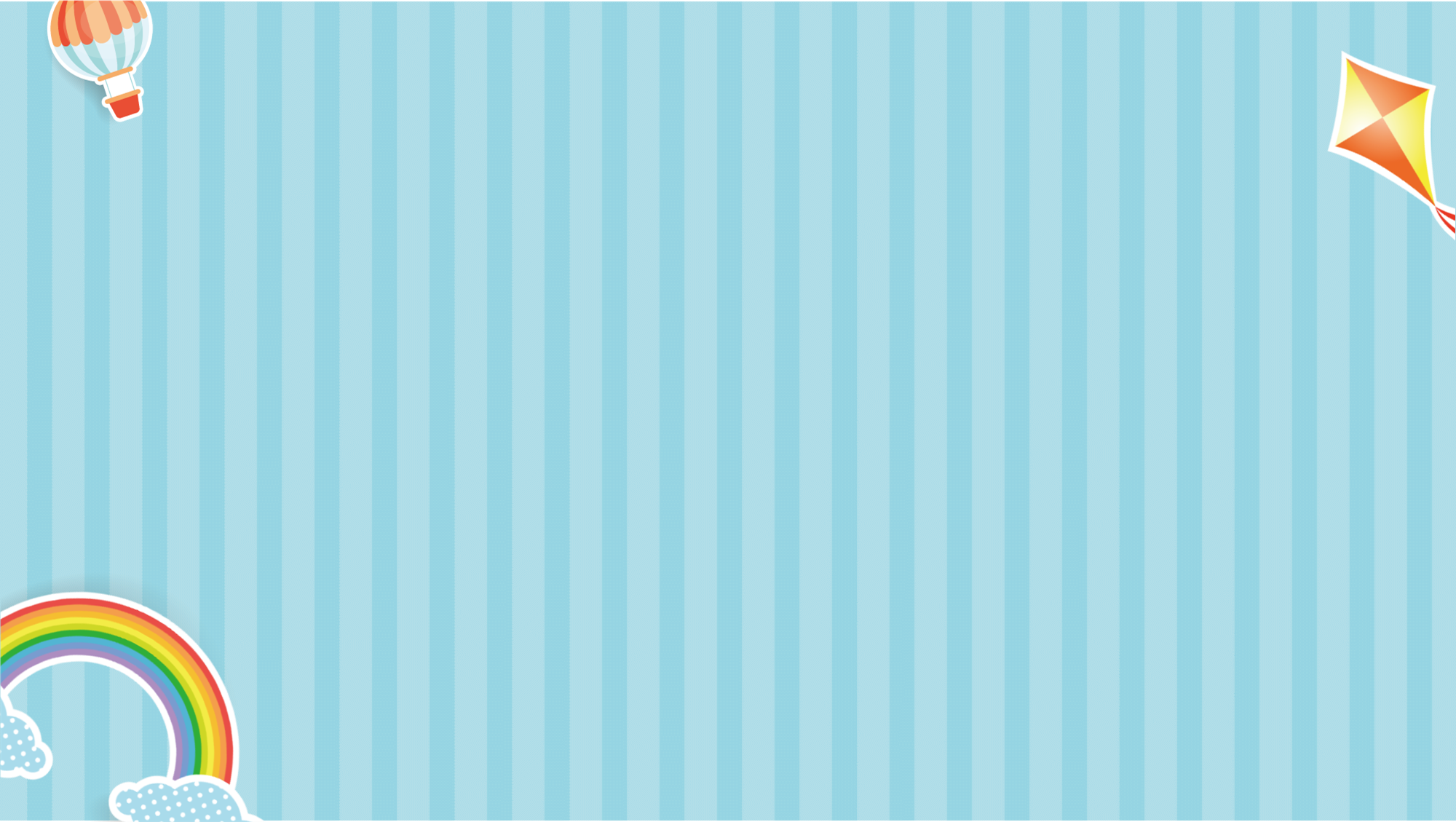 Quan's grandma has a backache.
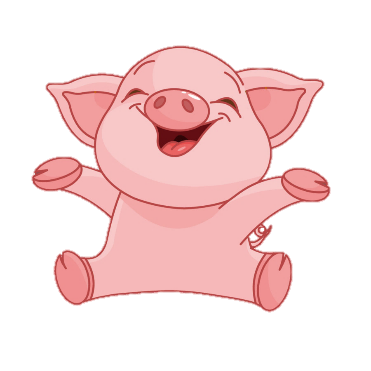 Back
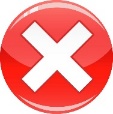 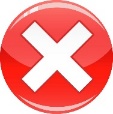 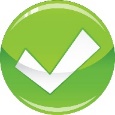 She 
shouldn't eat 
a lot of sweets
She 
should carry heavy things.
She 
shouldn't carry heavy things.
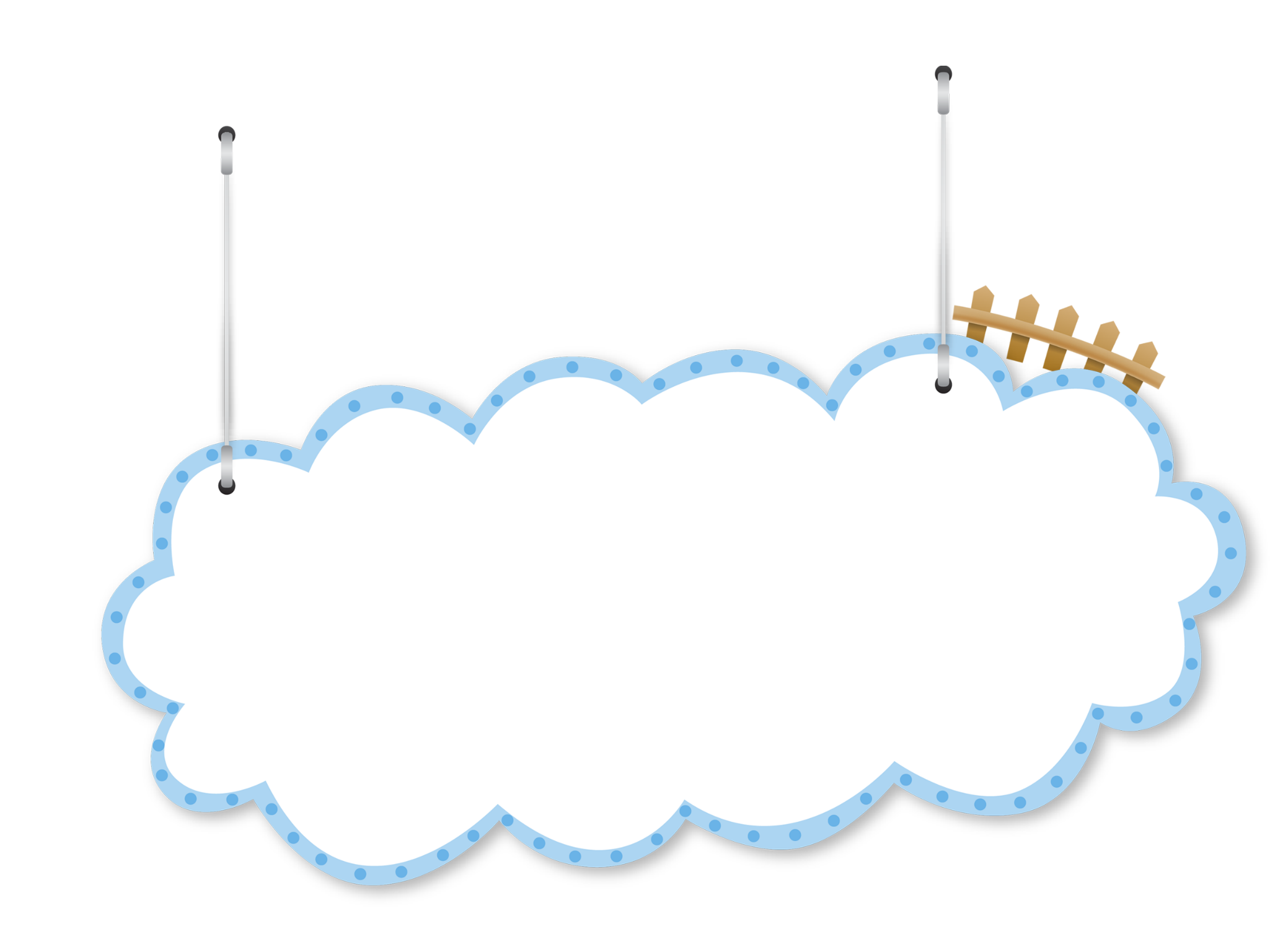 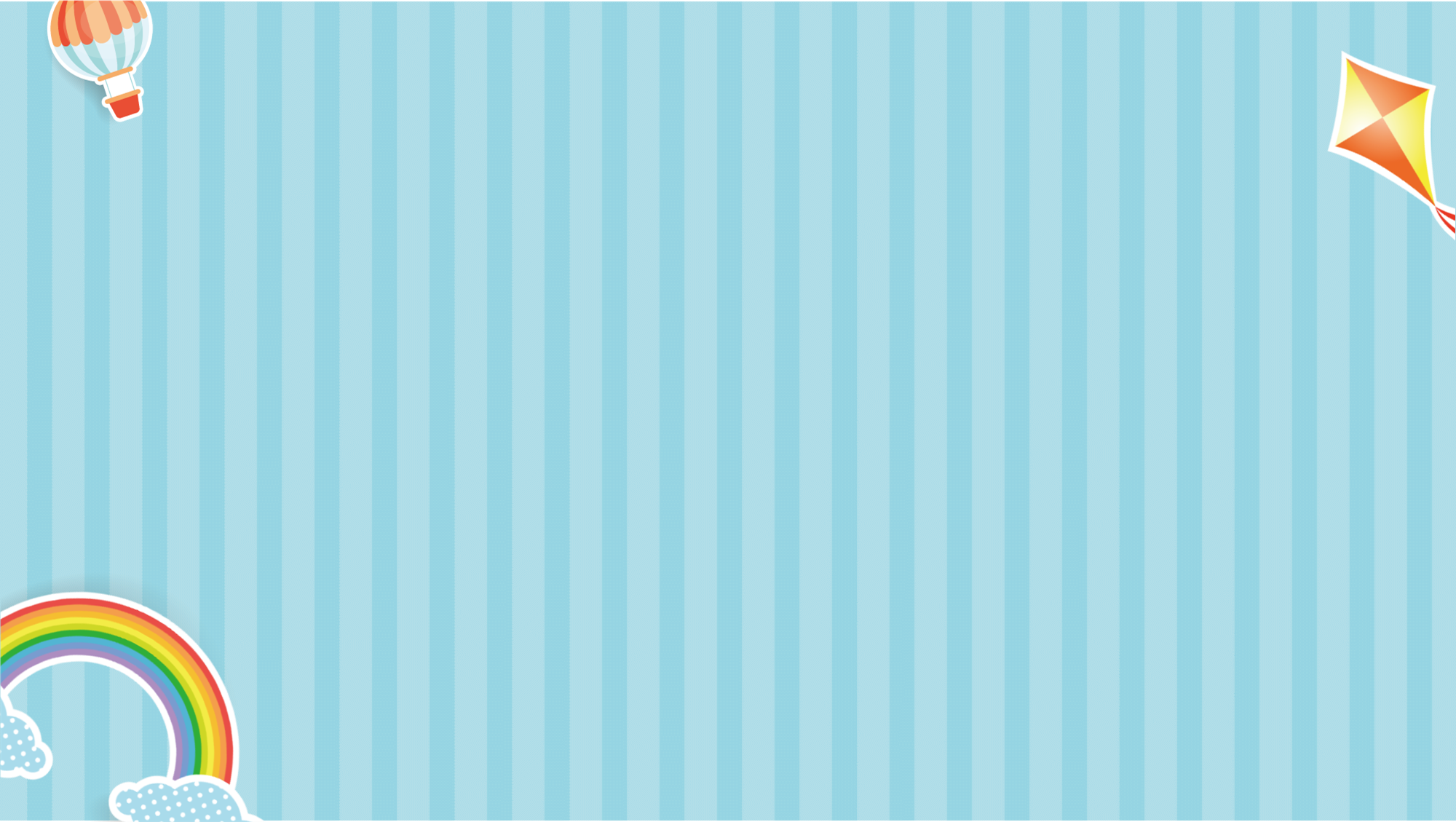 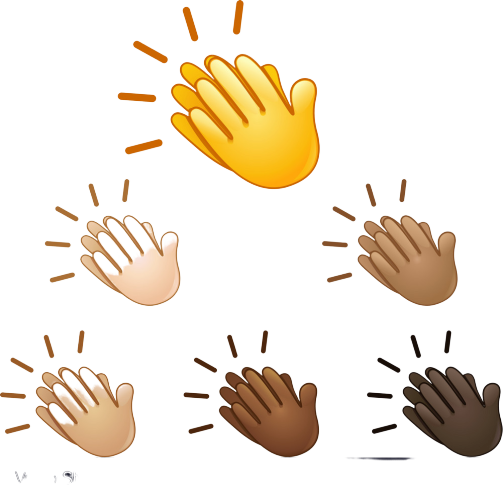 Thêm 
1 lượt
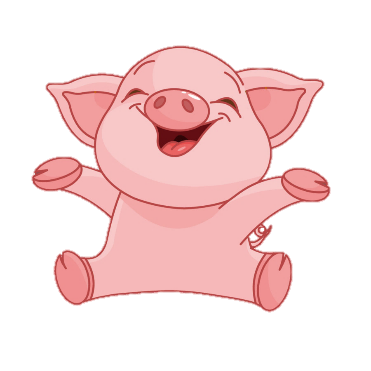 Back
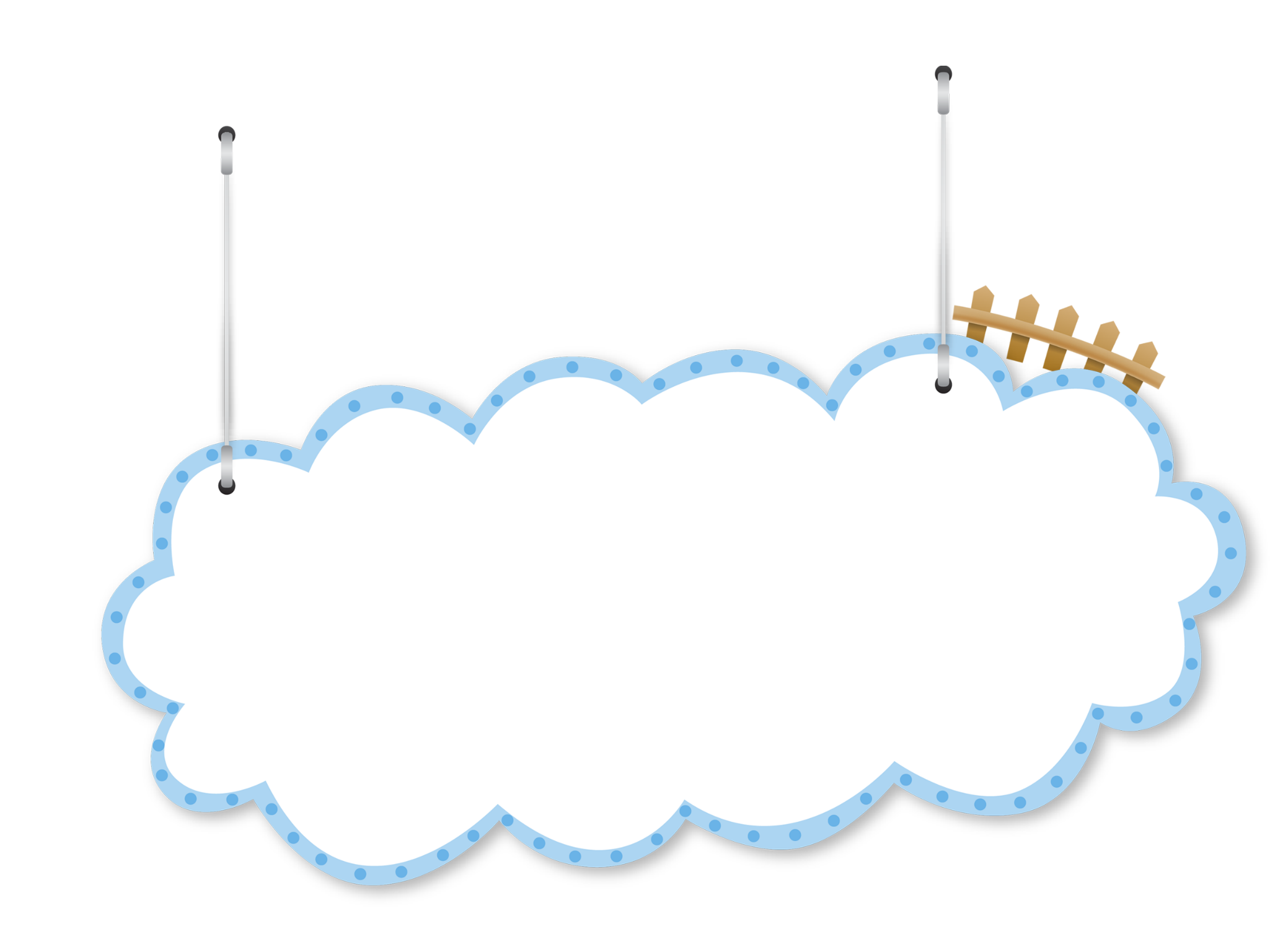 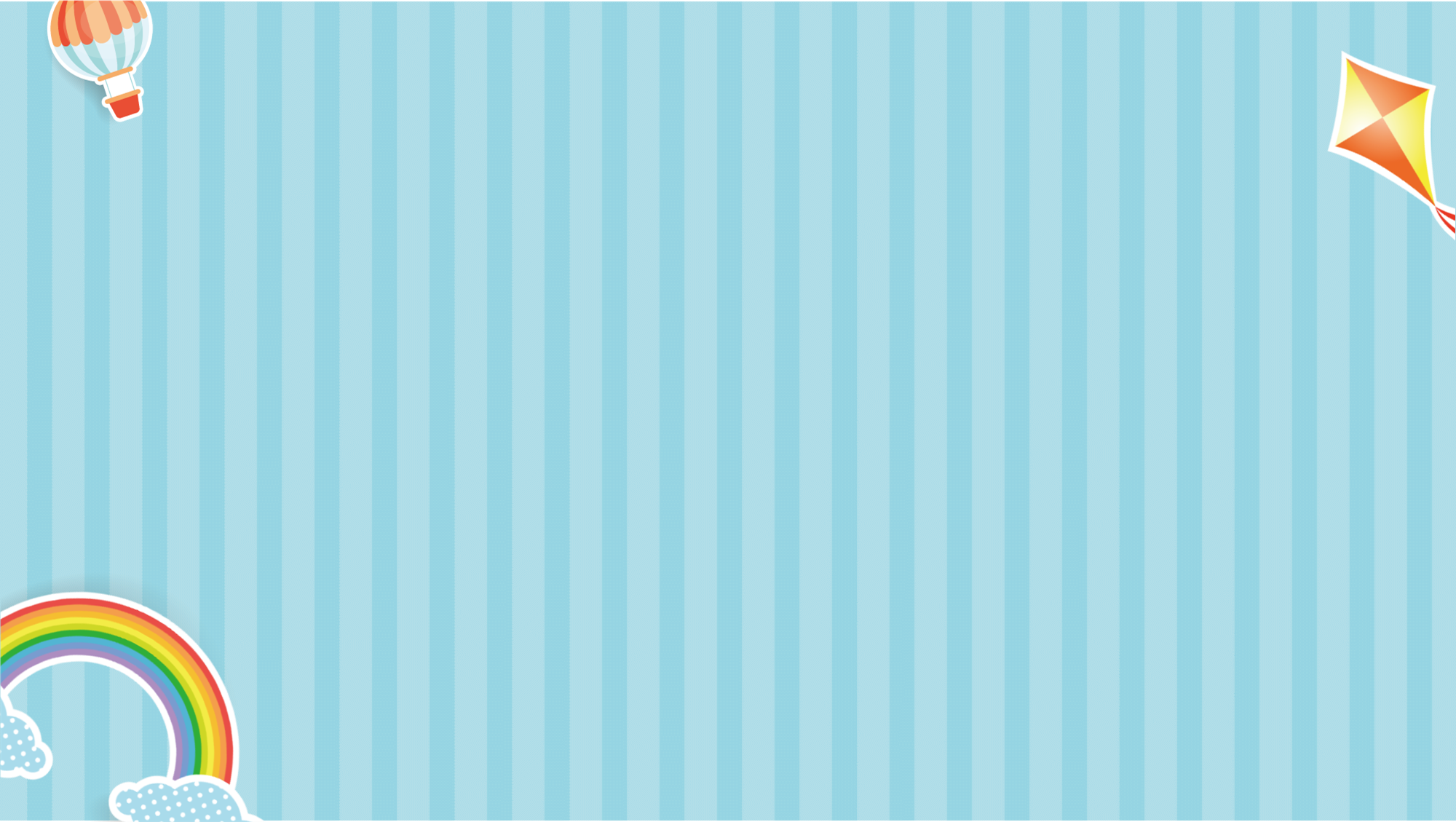 What’s the ______ with you?
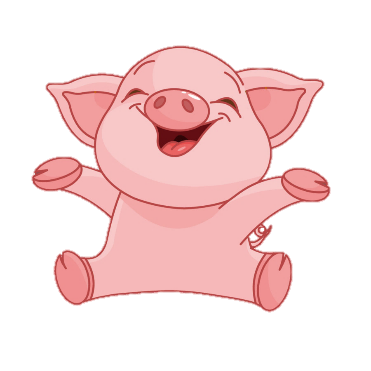 Back
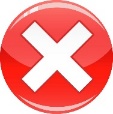 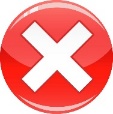 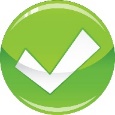 metter
matter
mater
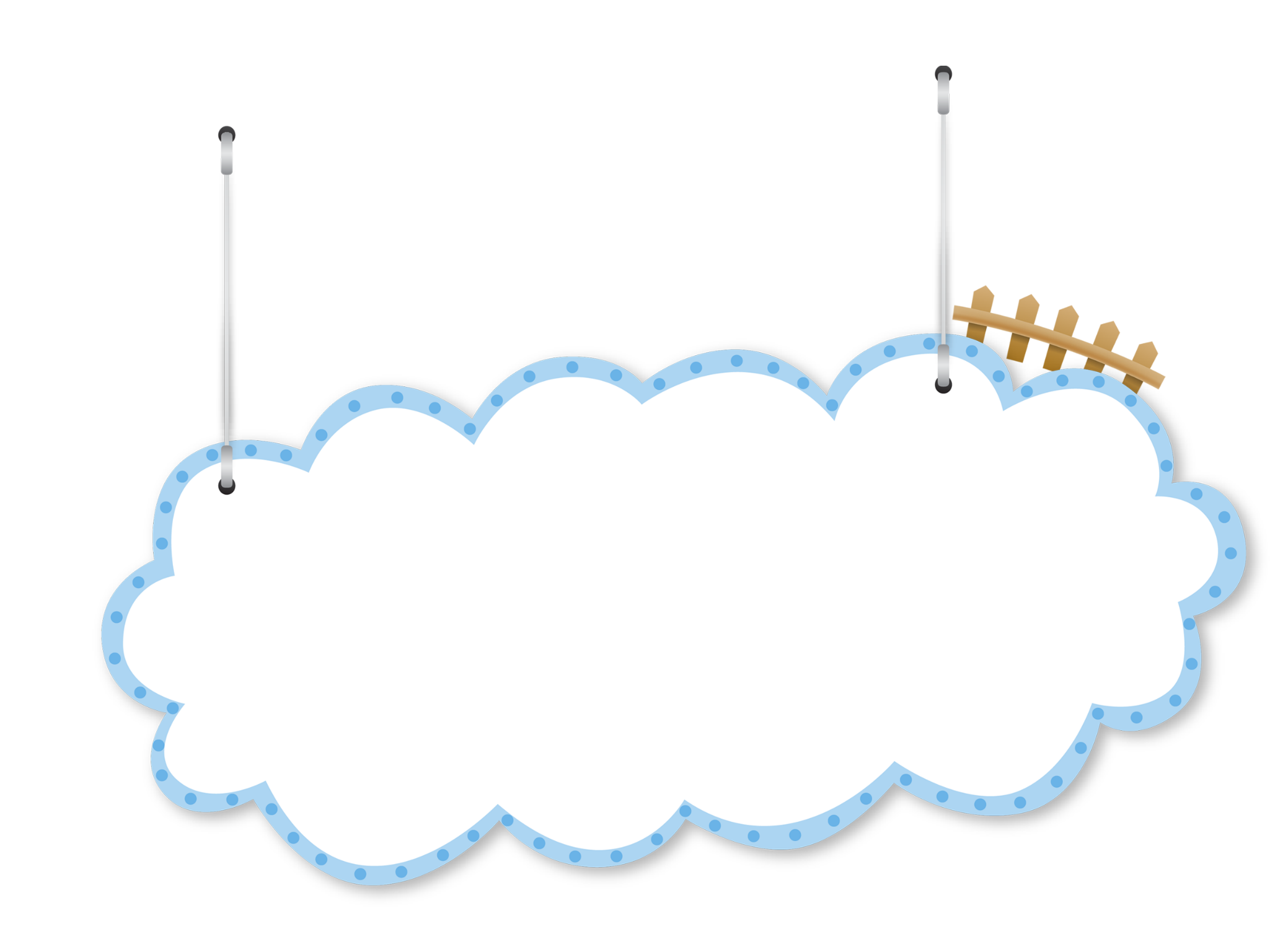 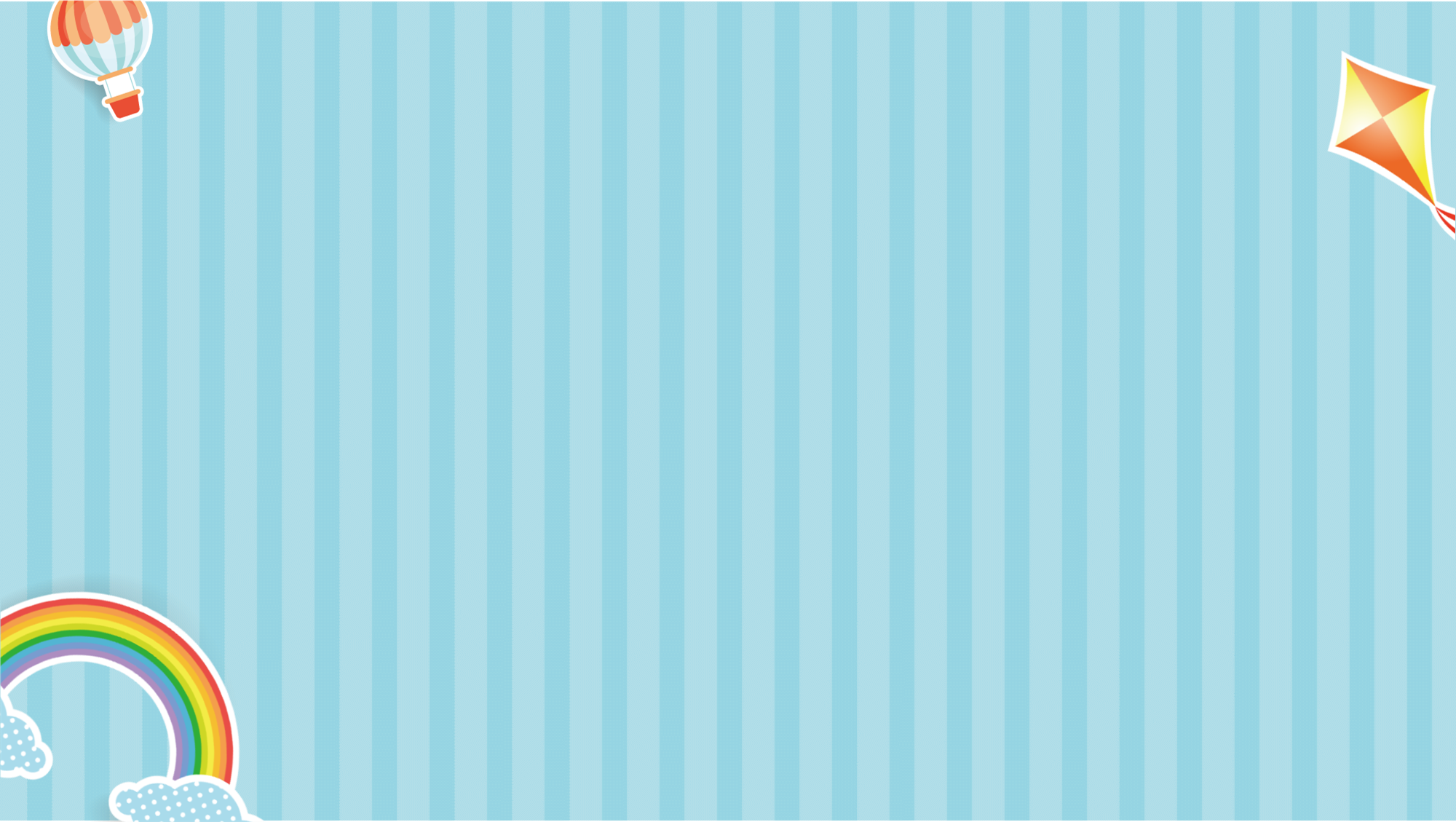 ________ the matter with you?
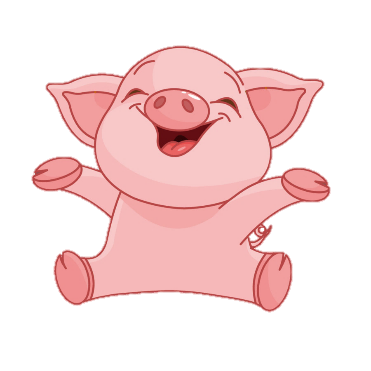 Back
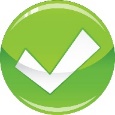 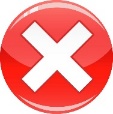 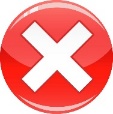 What’s
What
How
PRONUNCIATION
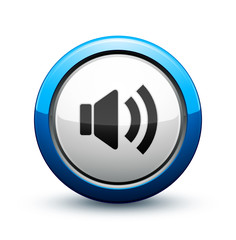 1. Listen and repeat.
What's the matter with you? 
What’s the matter with you?
What’s the matter with you?
1
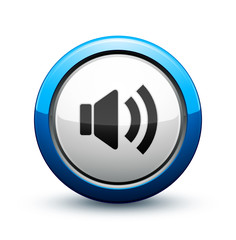 I have a headache.
I have a toothache.
I have a stomach ache.
↷
↷
2
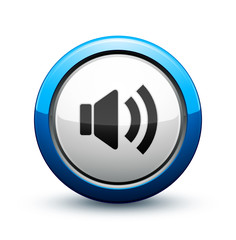 ↷
↷
3
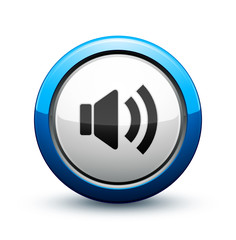 ↷
↷
2. Listen and circle a or b. Then ask and answer
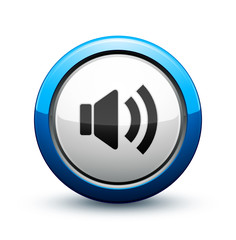 1. What's the matter with you?I have a ____________.
	a.  toothache 
	b.  headache 
2. What's the matter with you?I have a ____________.
	a.  bad toothache 
	b.  backache
3. What's the matter with you?I have a ___________.
	a.  stomach ache 
	b.  headache
4. What's the matter with you?I have a ___________.
	a.  pain in my stomach 
	b.  sore throat
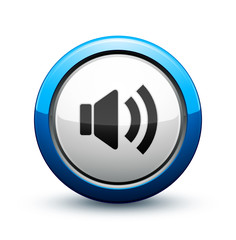 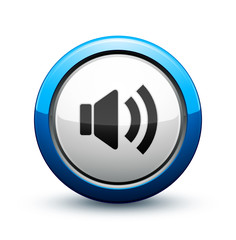 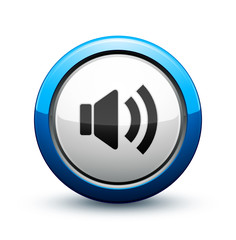 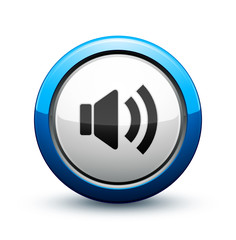 PRACTISE
3. Let’s chant.
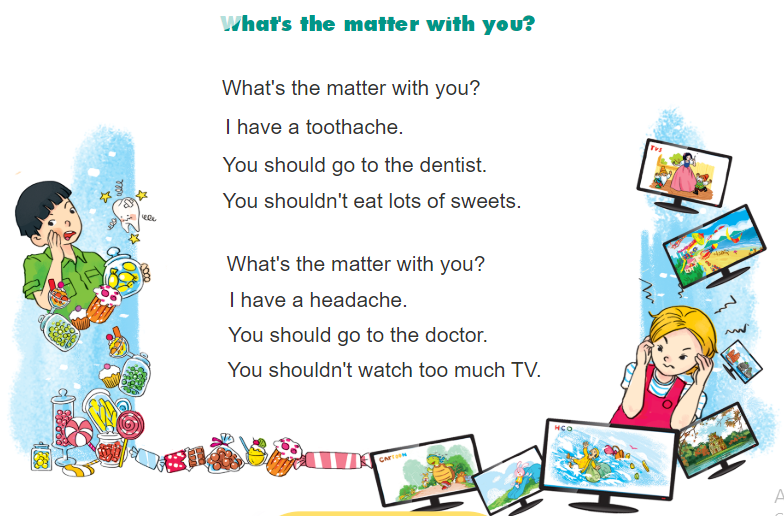 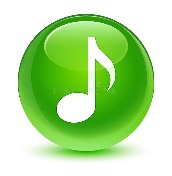 4. Read and match. Then say.
your teeth twice a day.
Wash your hands
1
a
a shower every day.
Eat
2
b
short and clean.
Do
3
c
Brush
healthy foods.
4
d
Keep your nails
morning exercise regularly.
5
e
Take
before having meals.
6
f
5. Write your advice.
6. Project
Talk about two health problems and give advice.
Dear __________,
I have a _____________ . I cannot _______________ .
What should I do?
Thanks.
Dear __________,
I‛m very sorry to hear about your .
I think you should ___________ and shouldn‛t __________ .
I hope you‛ll get well soon.
Best.
1
2